The Mad Hedge Fund Trader“The Stock Market That Won’t Die”
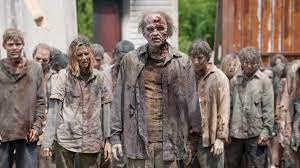 With John ThomasIncline Village, NV, April 12, 2023www.madhedgefundtrader.com
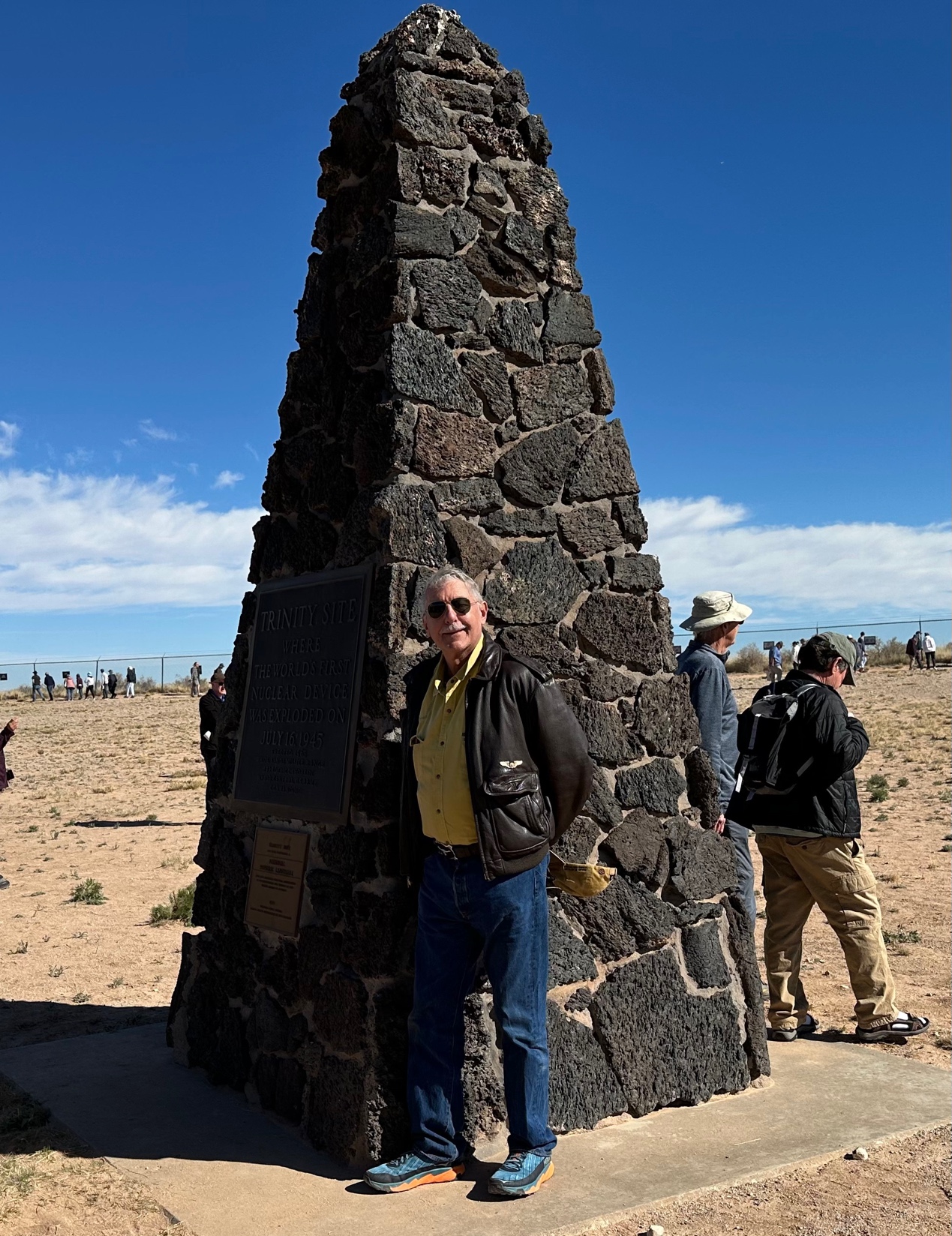 THURSDAY, JULY 6 NEW YORK STRATEGY LUNCHEON
*An excellent meal will be followed by a wide-ranging discussion and an extended question and answer period*The lunch will be held in an exclusive private clubin Midtown Manhattan with a strict dress code*please go to my online store at http://www.madhedgefundtrader.com/store and click on “luncheons.”Tickets are available for $299
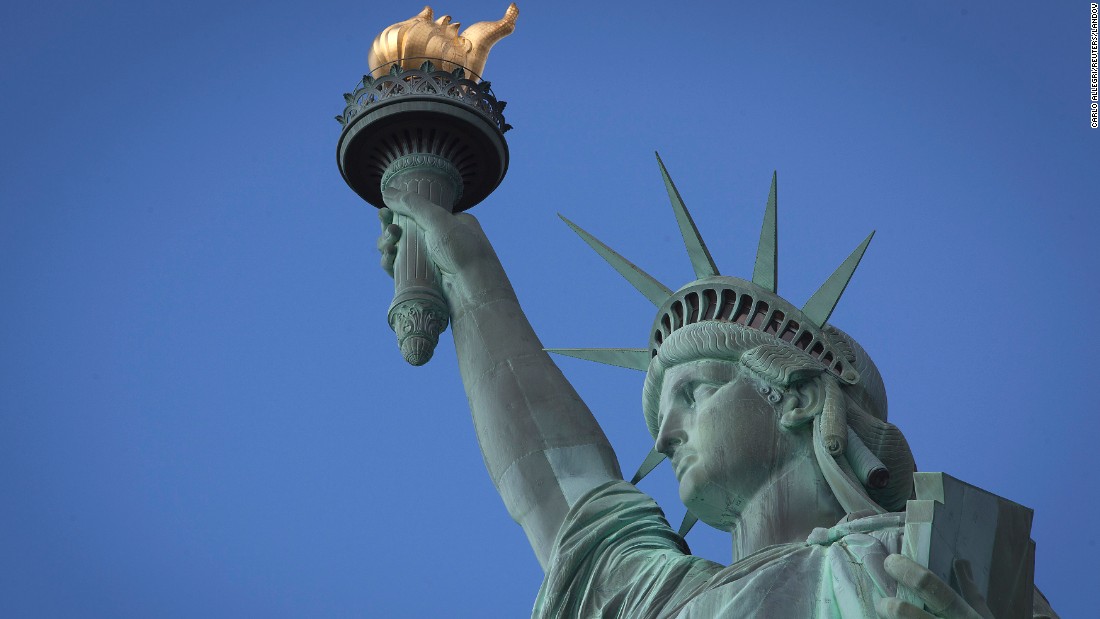 Friday July 13, 2023 Seminar at Sea
*Cunard Line’s flagship, the elegant and spacious Queen Mary II, on an eastbound transatlantic cruise *The Ship departs New York at 12:00 AM on July 7, 2023, and arrives at Southampton on July 14 *Guests will be responsible for booking their own cabin through Cunard *Three dinners during the voyage will be black tie *Customers are required to book their own cabins and return flights from England*The Cunard cruise number is M319
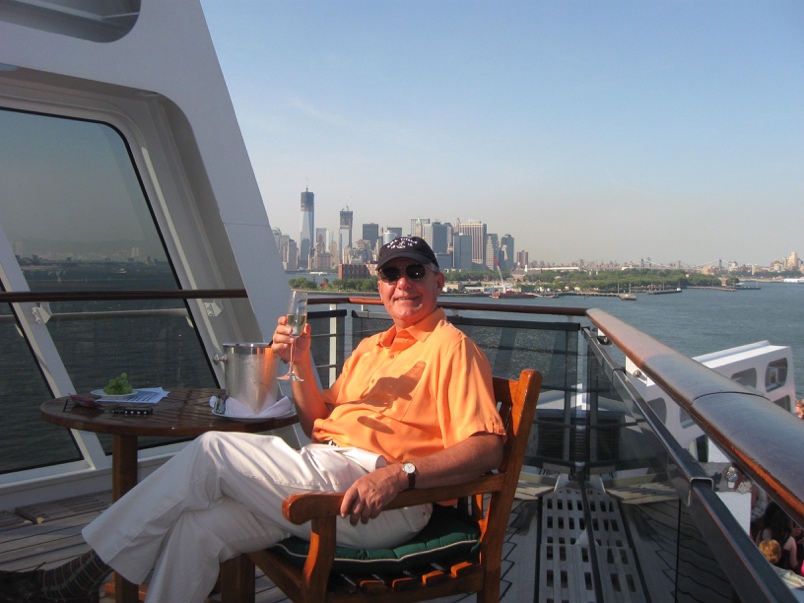 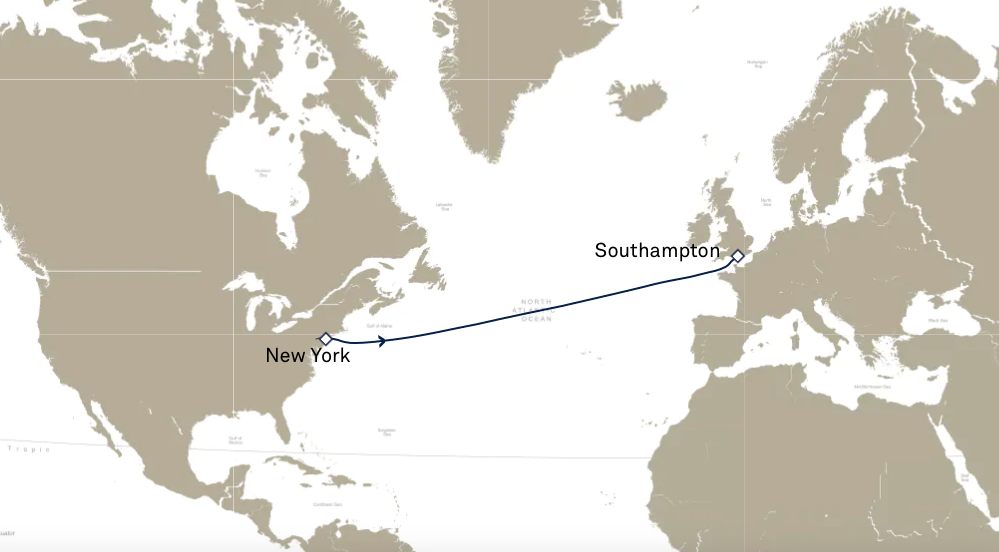 THURSDAY, JULY 19 LONDON STRATEGY LUNCHEON
*An excellent meal will be followed by a wide-ranging discussion and an extended question and answer period*The lunch will be held in an exclusive private clubin Midtown Manhattan with a strict dress code*please go to my online store at http://www.madhedgefundtrader.com/store and click on “luncheons.”Tickets are available for $298
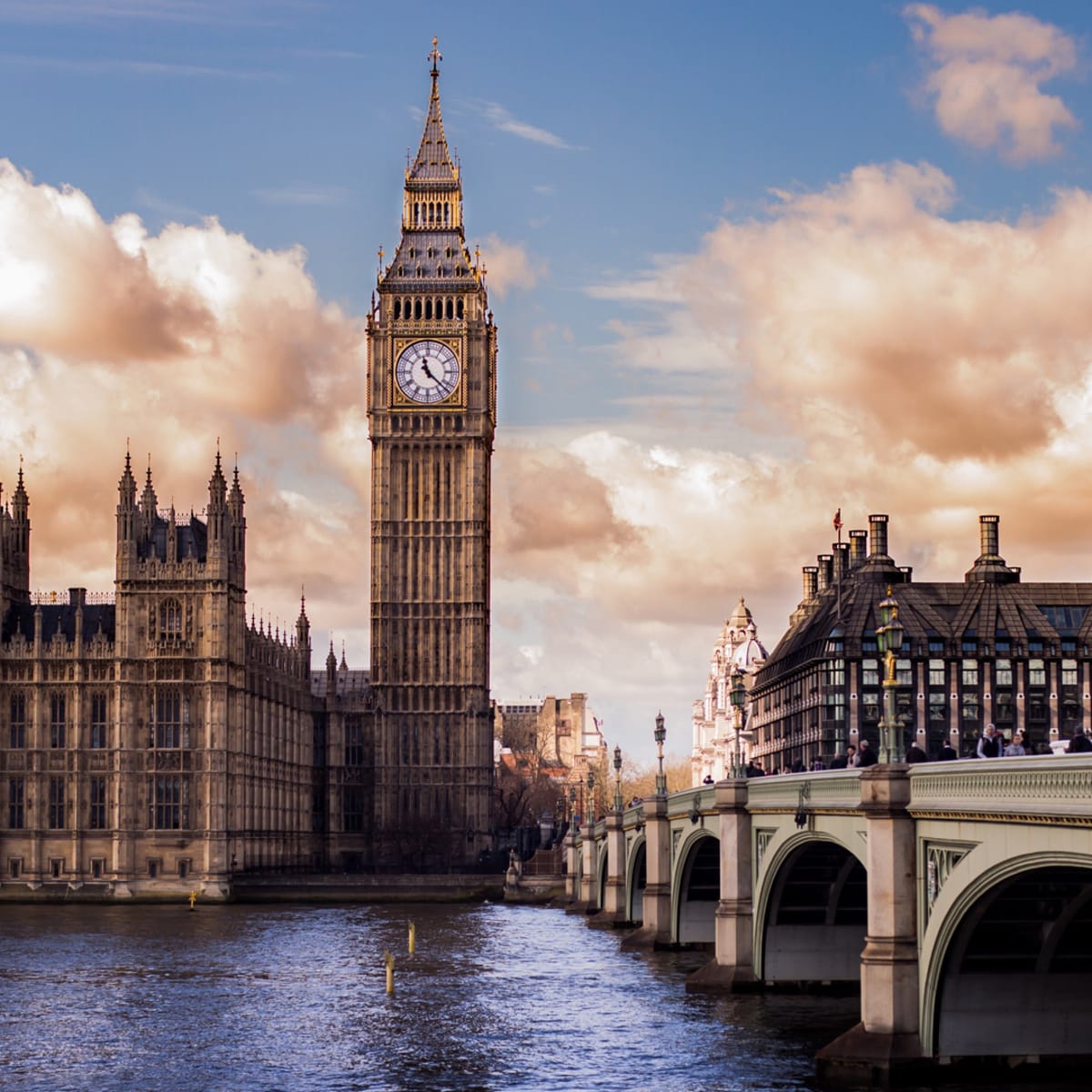 Trade Alert PerformanceBest Quarter in the History of the Mad Hedge Fund Trader!33 out of 36 trade alerts profitable
*January   +22.35% Final       *July  +3.98% Final*February   +3.41% Final           *August +5.13% Final*March     +20.85% Final          *September +9.72% Final*April       +1.03% MTD           *October +5.69% Final*May        +8.80%   Final         *November +8.31 Final*June        +5.91% Final         *December +0.95% Final*2022 Final +84.63%compared to -18.63% for the S&P 500*2023 Year to Date +47.57%, versus +7.00% for the S&P 500+643.57% since inception*Average annualized return of +48.26% for 15 years
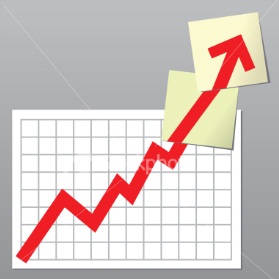 Portfolio Review100% Long, 0% Short, 0% cash – All expire in 7 trading dayswith VIX at $20 its time to be fully invested
Expiration Value+49.21%
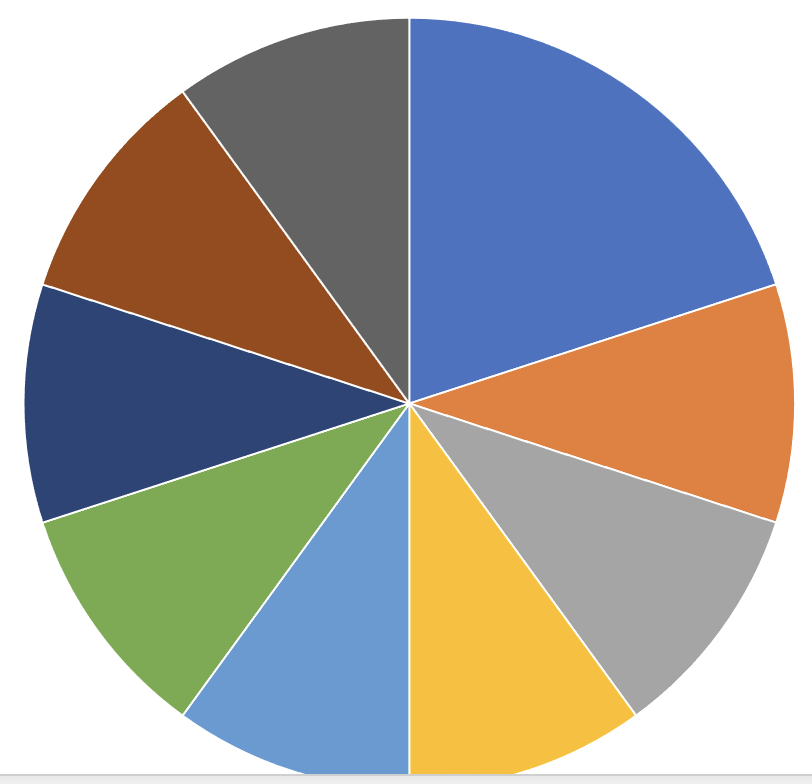 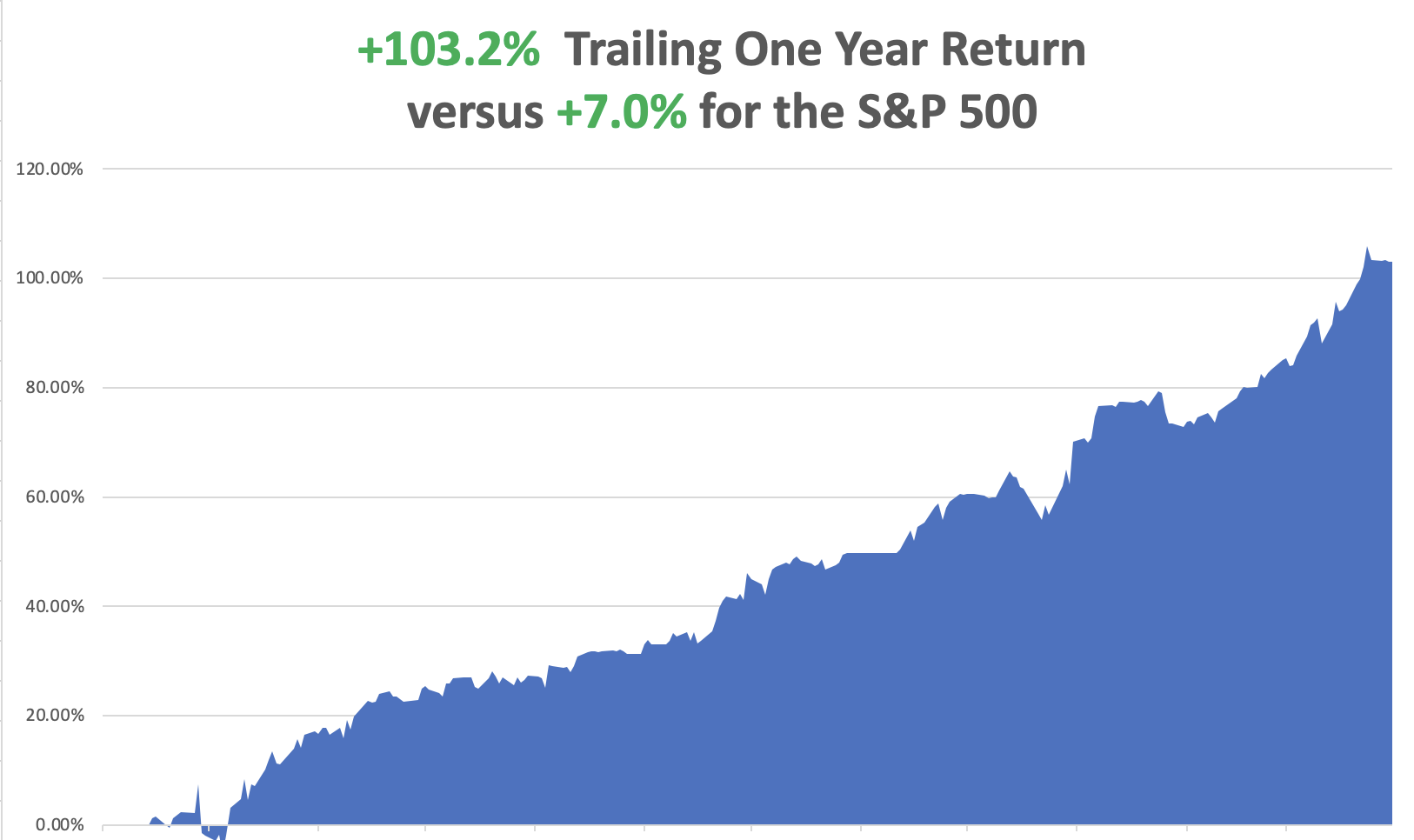 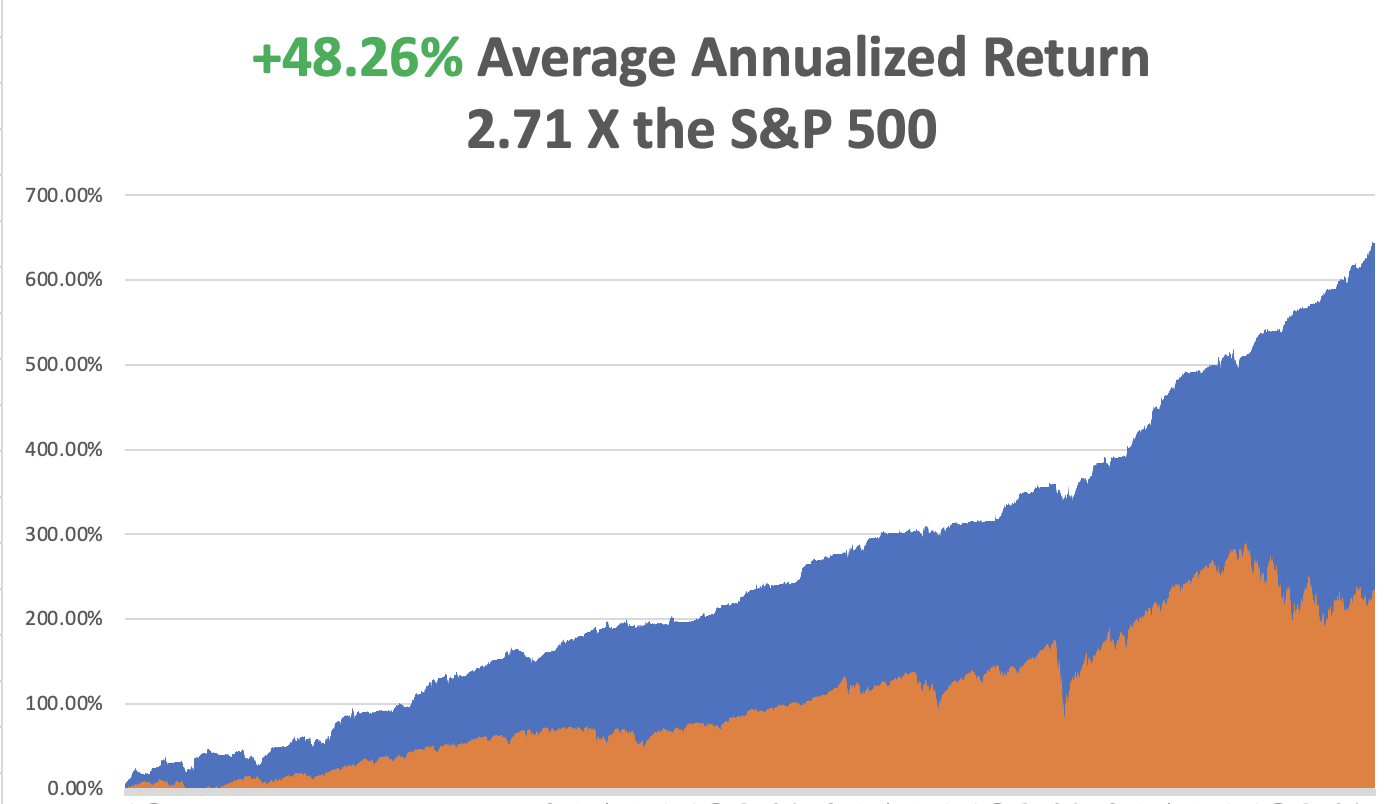 The Method to My Madness
*5.6% YOY Inflation rate underlines the long-term bull case for stocks, will be under 4% by yearend*Stock Markets have done a big pull forward of performance, bringing normally strong April performance into January-March*We are now at the top end of a high-risk range, with asset classes diverging sharply in outlooks*Bonds, foreign currencies, precious metals, and energy now discounting a recession, while stocks at these prices are discounting a soft landing*OPEC production cut halted oil meltdown*Gold, Silver upside breakout on lower interest rates sooner*The US dollar fails on recession prospect*Look for S&P 500 at $4,800 by end 2023*VIX plunges under $20 – Nothing is now tradable
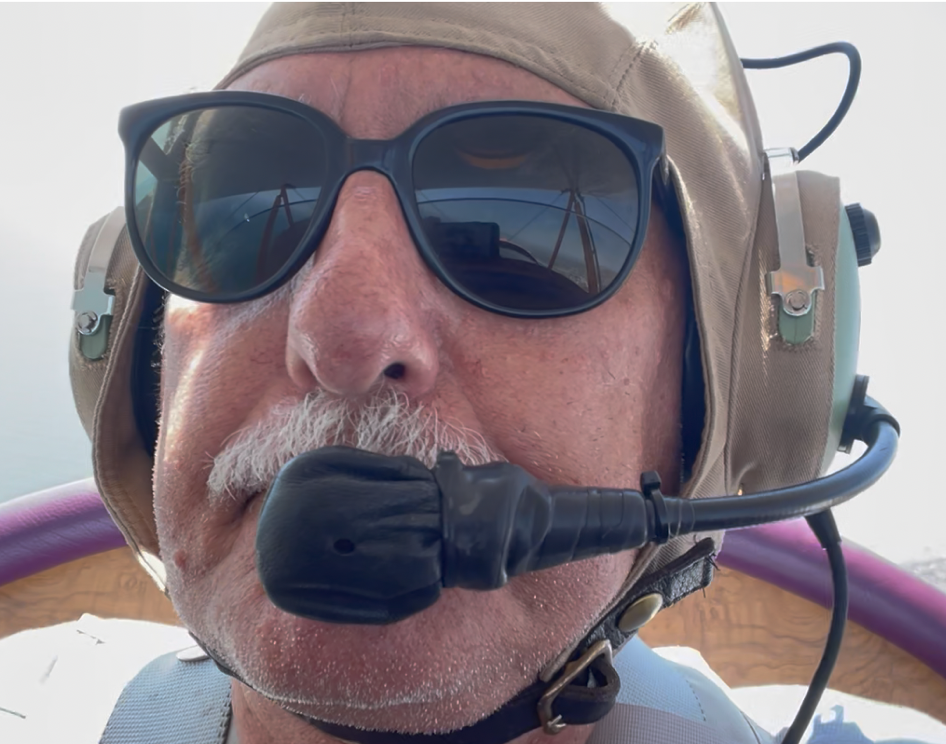 The Global Economy – Holding Up
*5.6% inflation rate announced April 12 is the 9th consecutive month of decline*Nonfarm Payroll Report Holds Up, at 236,000 in March, the lowest since December 2020*It shows that high interest rates still have not impacted the jobs market. February was revised up to 326,000*The headline Unemployment Rate dropped back to a 50 year low at 3.5%*June JOLTS survey of job openings fell to 10.698 million, down from 11.3 million last month *Q4 GDP Comes in at 2.6% *Used Car Prices are Soaring Again frustrating the Fed’s inflation fighting effort.*Supply Chain Problems Just Took a Step Backwards, with the close of the Ports of Los Angeles and Long Beach over worker shortages
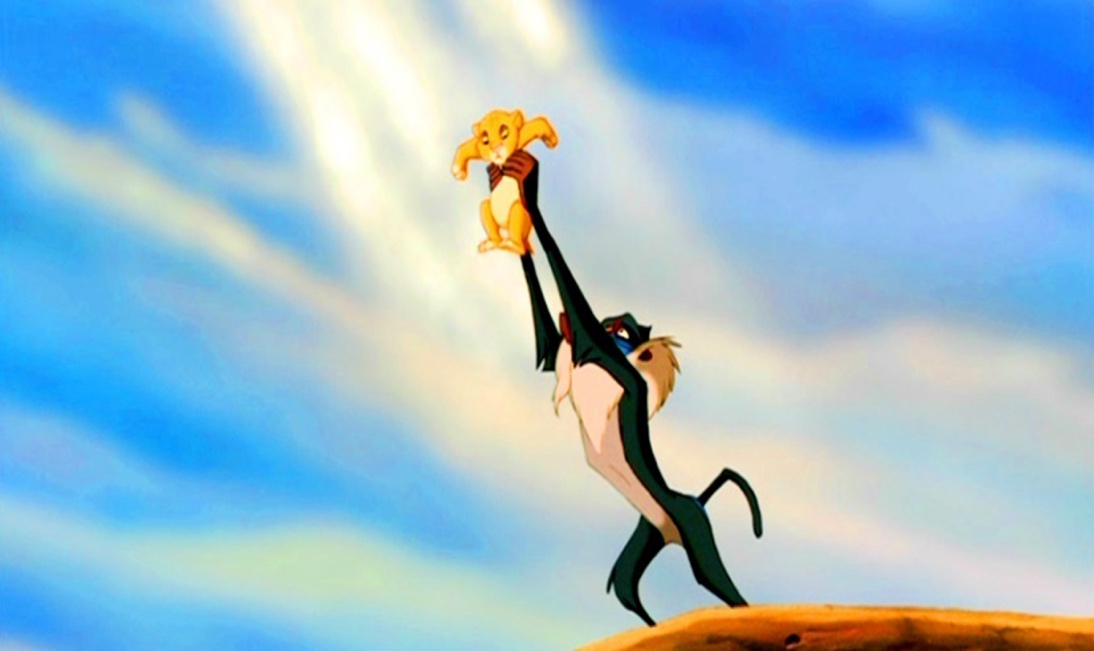 The Mad Hedge Profit PredictorMarket Timing Index – Getting HighAn artificial intelligence driven algorithm that analyzes 30 differenteconomic, technical, and momentum driven indicators
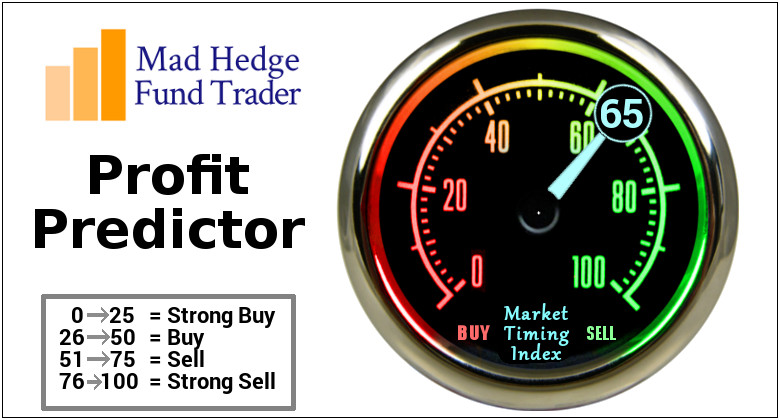 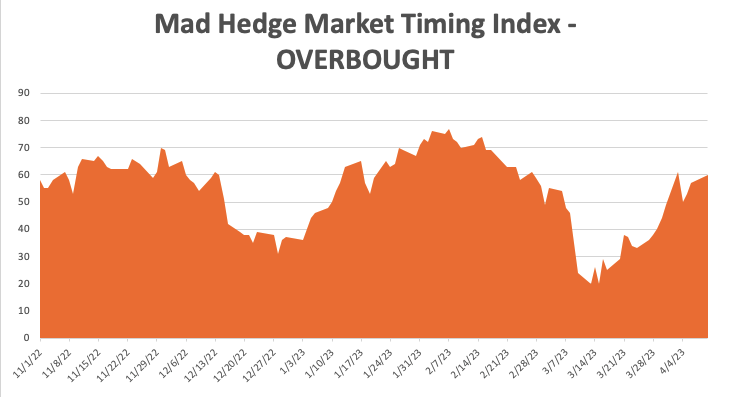 SELL
BUY
Weekly Jobless Claims – Falling 228,000 – Down 18,000
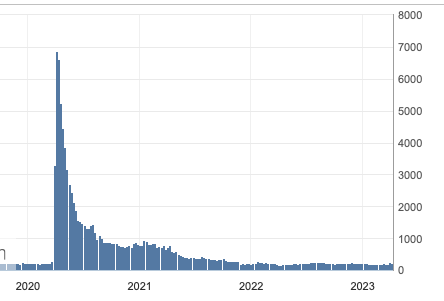 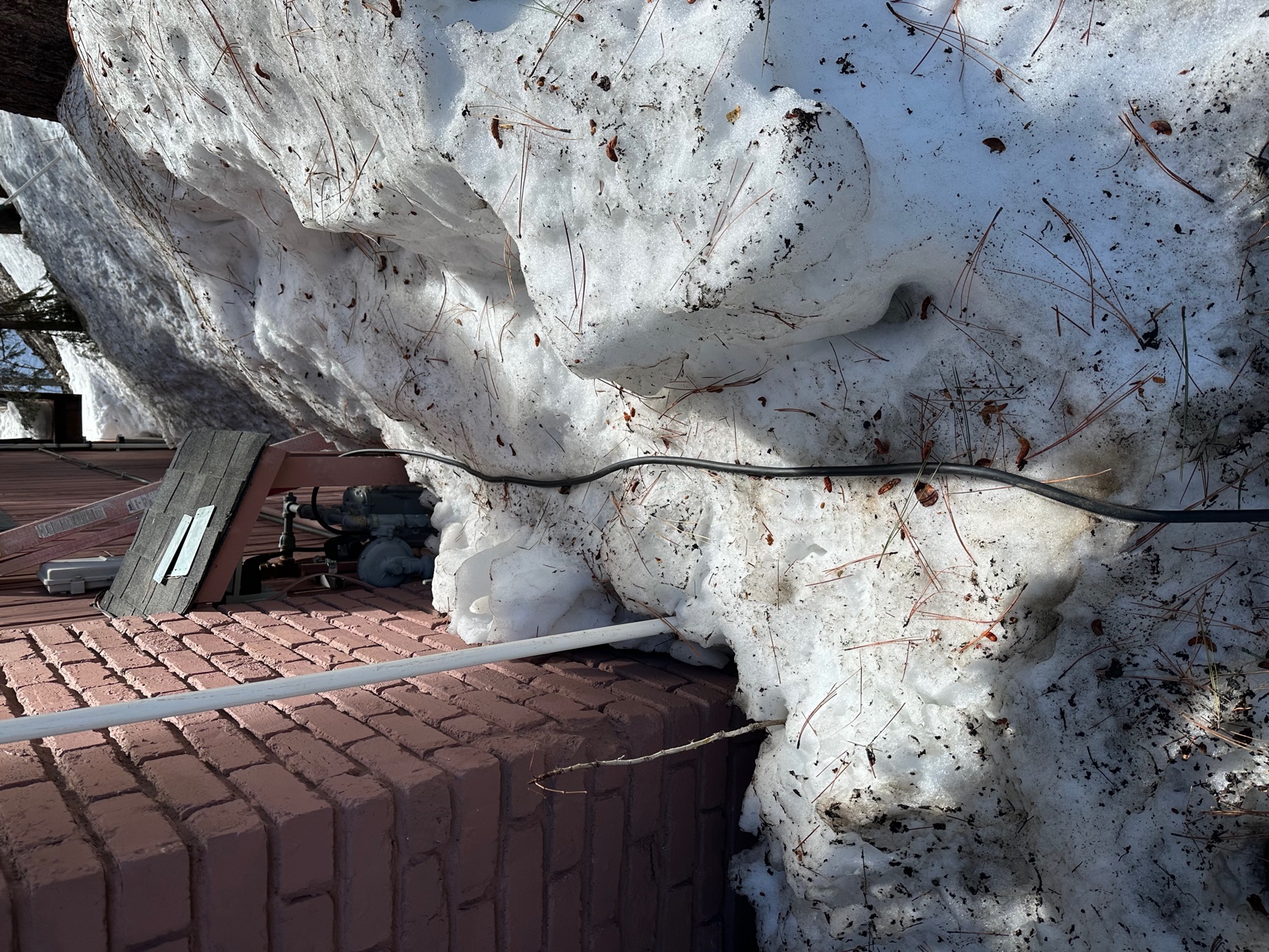 *Boeing Ramps Up 737 MAX Production, from 31 to 37 planes a month due to unprecedented demand *Chip Stocks are On Fire, clocking the best sector of any in Q1*Stock Dividends Hit New All-Time Highs, at $146.8 billion, up 7% YOY *Alibaba to Break Up, into six different companies *AI Could be a $7 Trillion Business in ten years, according to Goldman Sachs *Volatility plunges to $19 putting the market asleep*Ford Loses $2 Billion on EV’s in 2022, compared to a Tesla profit of $12.6 billion *Looking for flat first half, strong second half to take us to S&P 500 4,800 by yearend
Stocks – Detached
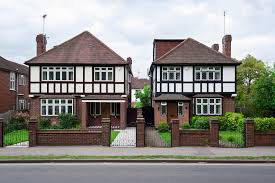 S&P 500 – Sell in Maytook profits on long 1/$420-$430 put spread, took profits on long 11/$420-$430 put spreadtook profits on long 10/$385-$395 put spread, took profits on long 11/$410-$400 put spreadtook profit on long 10/$390-$400 put spread, took profit on long 10/$320-$330 call spread
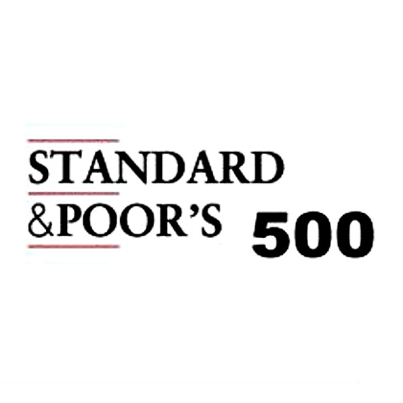 2023$480Target
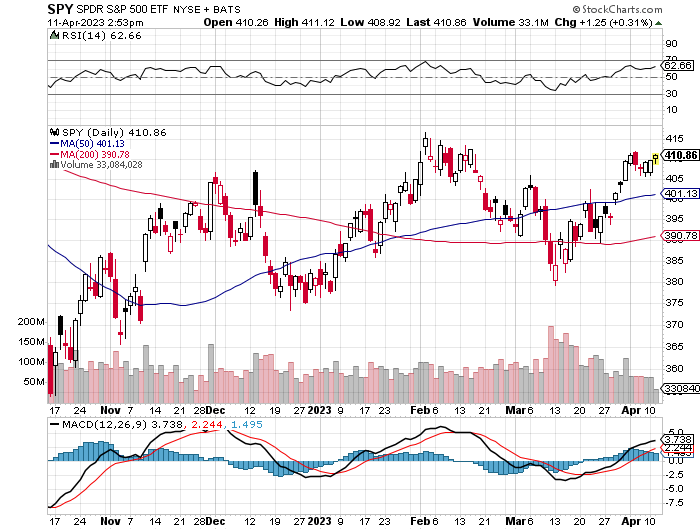 $430+21%Rally
$375-12.8%Pull Back
The Bottom $355Down -26%
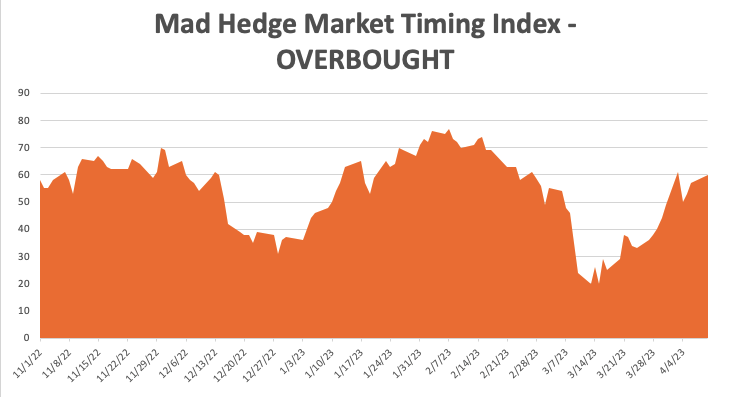 SELL
BUY
ProShares Ultra Short S&P 500 (SDS)- a great hedge for long stocks and bondslong 2X position has a hedge against longs and bond shorts
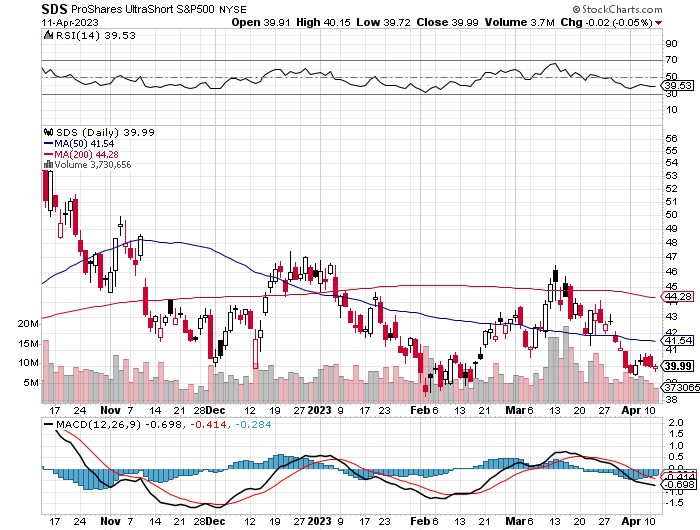 (VIX) – Bargain of the Century
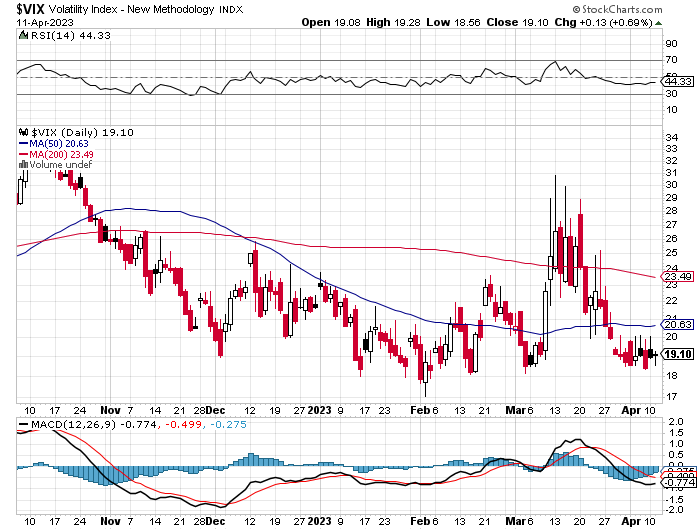 (VXX)-
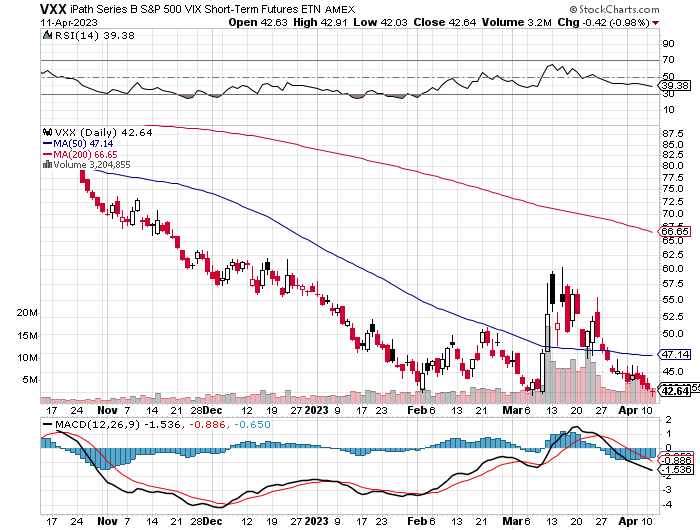 Dow Average ($INDU)-
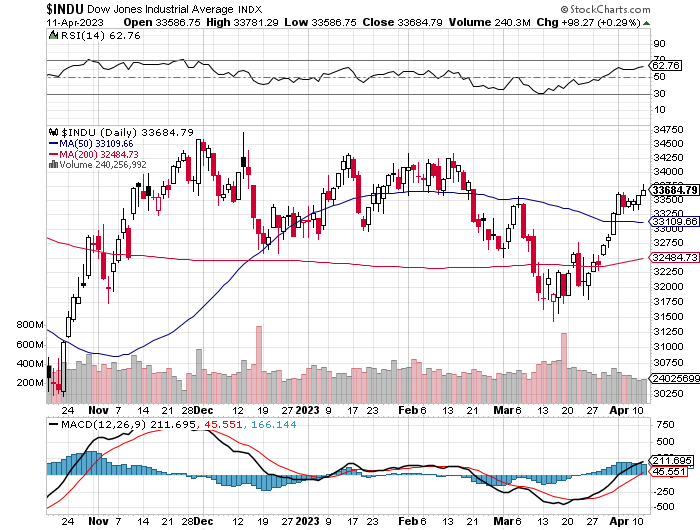 Russell 2000 (IWM)- took profits on Long 10/$137-$142 vertical bull call spreadtook profits on Long 10/$153-$156 vertical bear put spread
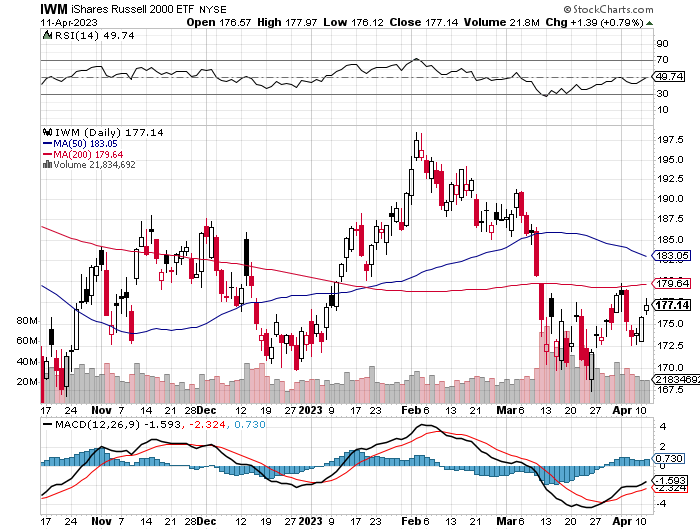 NASDAQ (QQQ) –took profits on long (QQQ) 1/$290-$300 put spread, took profits on long (QQQ) 4/$330-$335 put spread took profits on long (QQQ) 3/$340-$345 put spread, covered long (QQQ) $325-$330 put spread
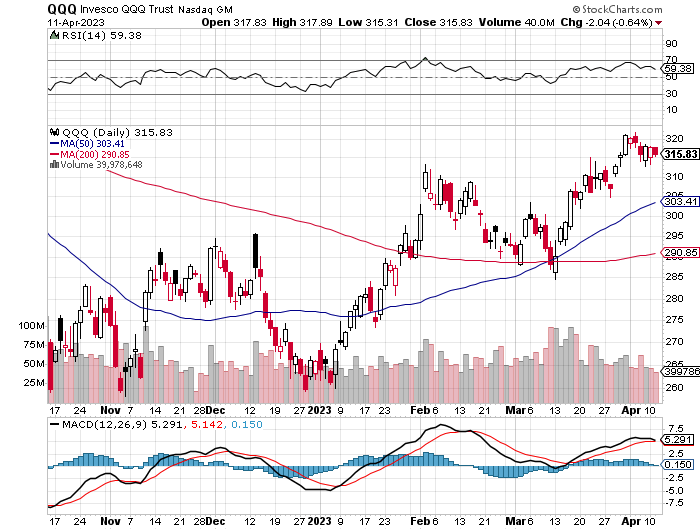 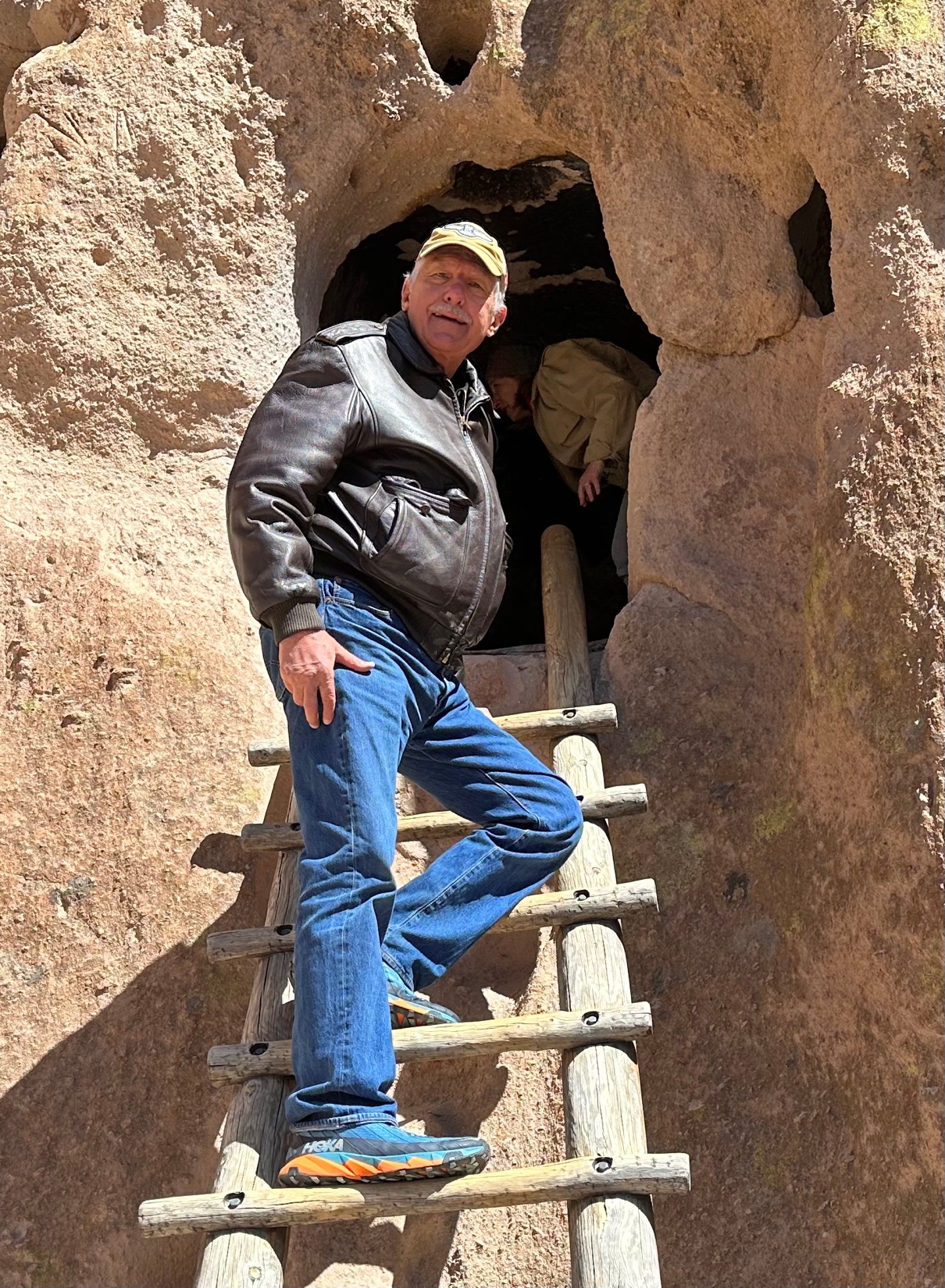 The Barbell Portfolio
*50% Big Tech - 2% of US Employment but 27% of Market Cap and 38% of Profits50% Domestic Recovery, including:RailroadsCouriersBanksConstructionCredit CardsEvent organizersTicket salesRetailers
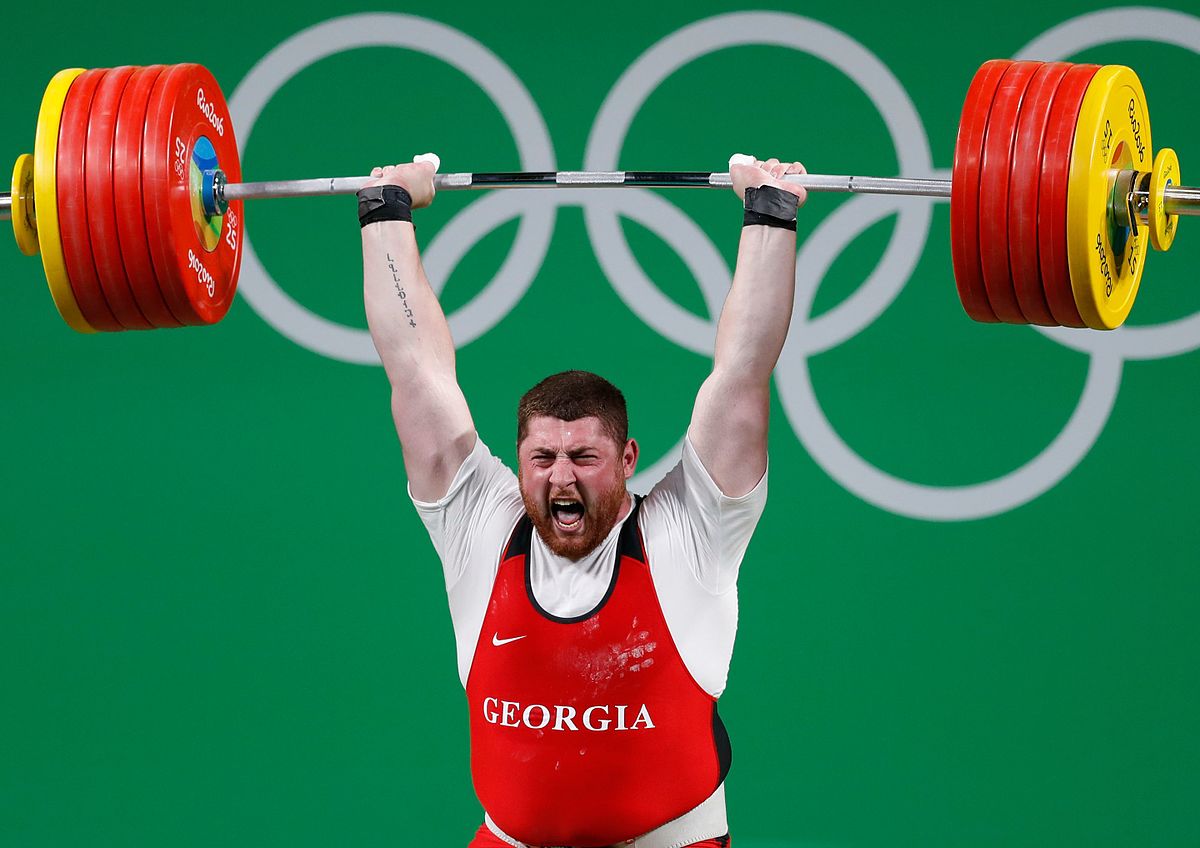 Microsoft (MSFT)- Grim Forward Guidancetook profits on 9/$235-$245 call spread, took profits on long 7/$220-$210 call spread, took profits on long 6/$220-$230 call spread, took profits on long 2/$200-$210 bear put spread
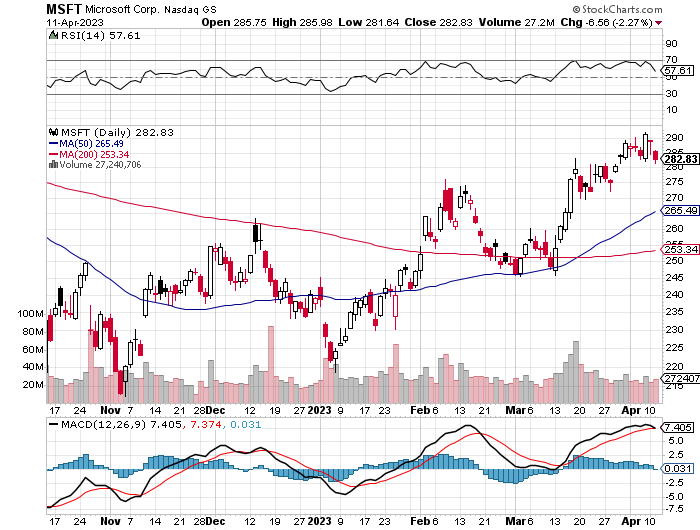 Meta (META)- Soars an Incredible 20%took profits on Long 9/$290-$300 vertical bear put spreadstopped out of Long 9/$190-$200 vertical bear put spread
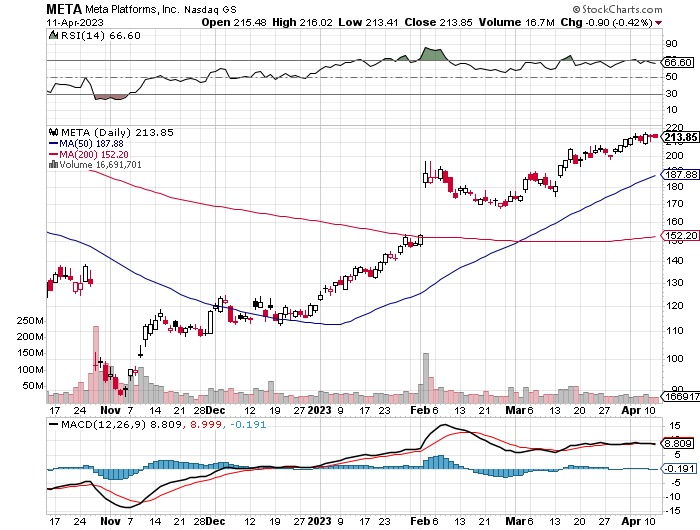 Apple (AAPL)-Apple Cash Hoard Soars to $165 Billion took profits on long 1/$145-$155 put spread, Took profits on long 10/$165-$175 put spread  took profits on long 6/$155-$165 put spread, stopped out of long 6/$125-135 call spread, took profits on long 6/$110-$120 call spread, took profits on long 2/$180-$190 put spread
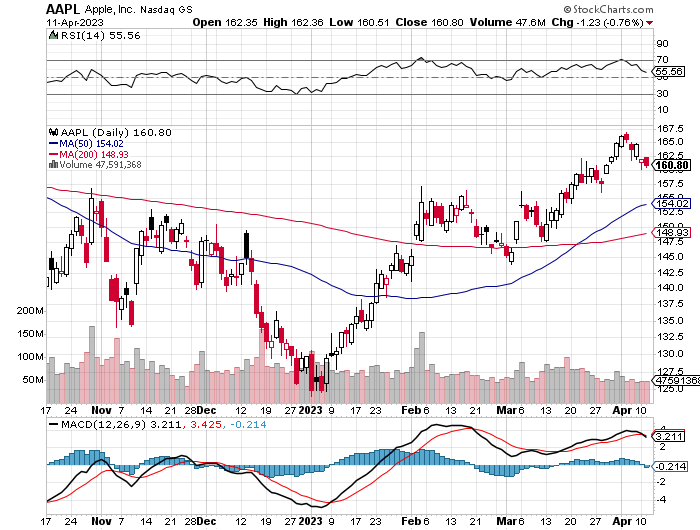 Alphabet (GOOGL) – Google Delivers Supercomputer, Google’s new A.I. supercomputer is 1.7x faster & 1.9x more efficient than NVIDIA a100 took profits on long 12/$1,200-$1,230 bull call spreadtook profits on long 9/$1,030-$1,080 vertical bull call spread
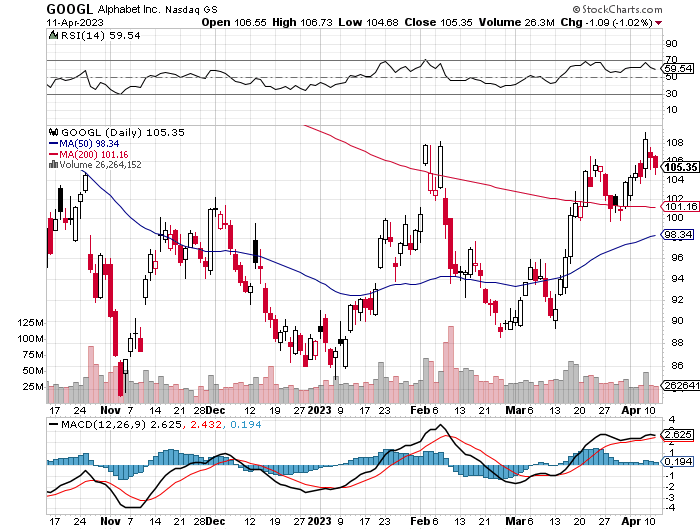 Amazon (AMZN) –  US Preparing Antitrust Against Amazon took profits on long 2/$3,400-$3,500 bear put spreadtook profits on long 9/$2,800-$2,900 bull call spread
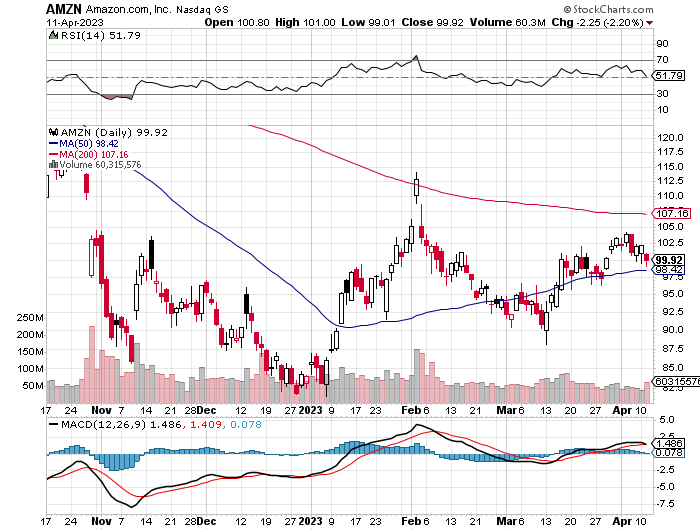 Tesla (TSLA) – Top Trader With Implied Volatility at 78%Tesla Cuts Prices Again, Tesla Posts Record EV Deliveries, Deliveries grew 36% from a year ago long 4/$130-$140 call spread - expires in 7 trading days, took profits on long 4/$250-$260 put spreadtook profits on long 3/$145-$165 call spread, took profits on long 3/$250-$260 put spreadtook profits on long 2/$150-$160 call spread, took profits on long 2/$155-$165 put spread
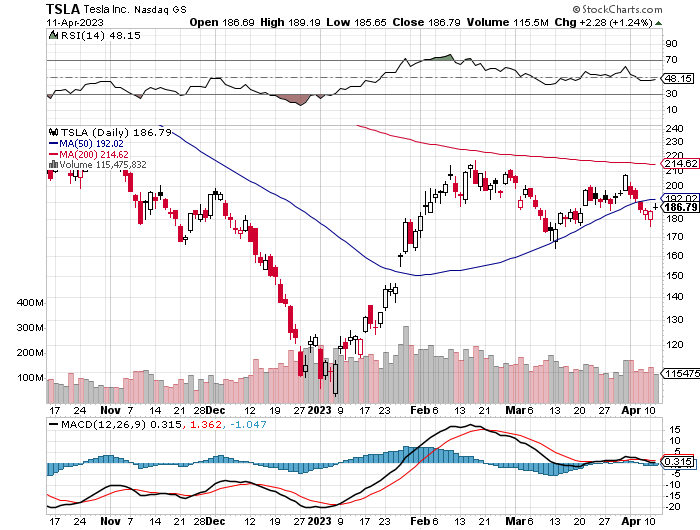 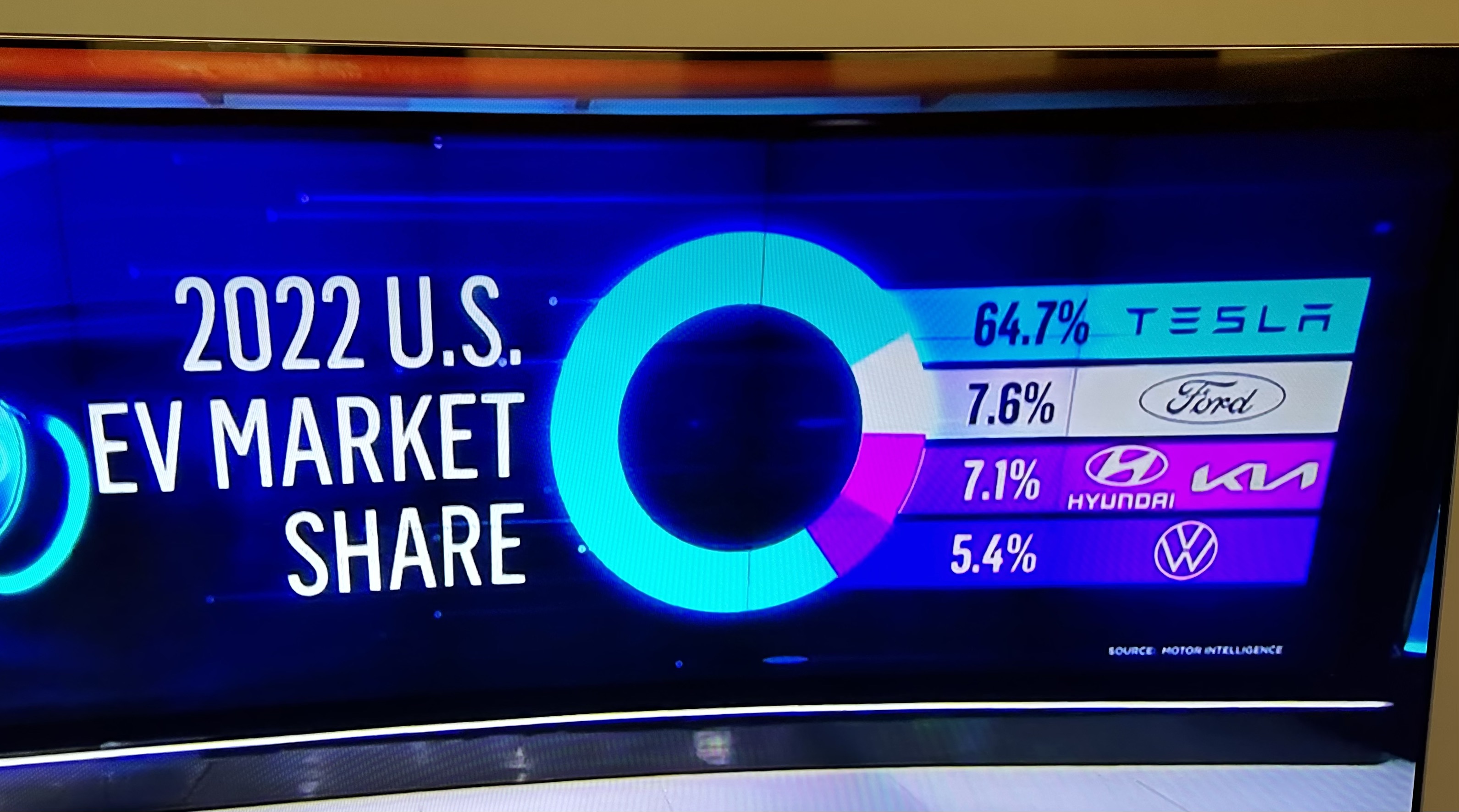 Rivian (RIVN) – Amazon Backed Electric Trucks$1.3 billion capital raise tanks stockstook profits on long 10/$25-$30 call spread
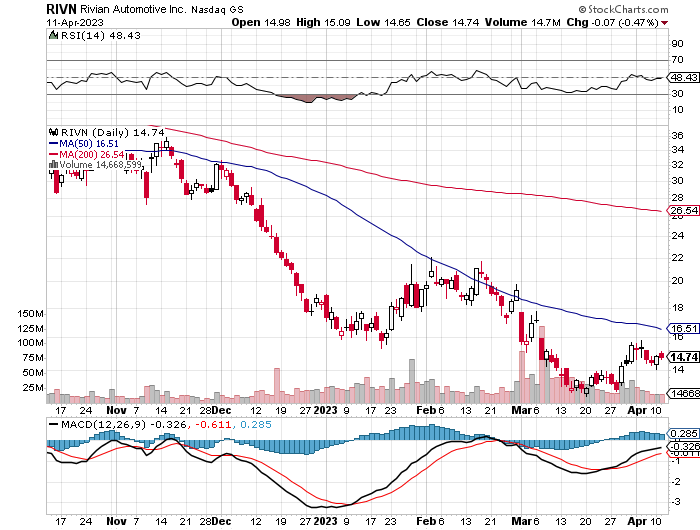 NVIDIA (NVDA) – NVIDIA ties up with Adobe, to develop a new generation of AI generative chipslong 3/$260-$270 put spread, took profits on long 10/$95-$100 call spreadtook profits on long 7/$120-$130 call spread, took profits on  long 6/$120-$130 call spread
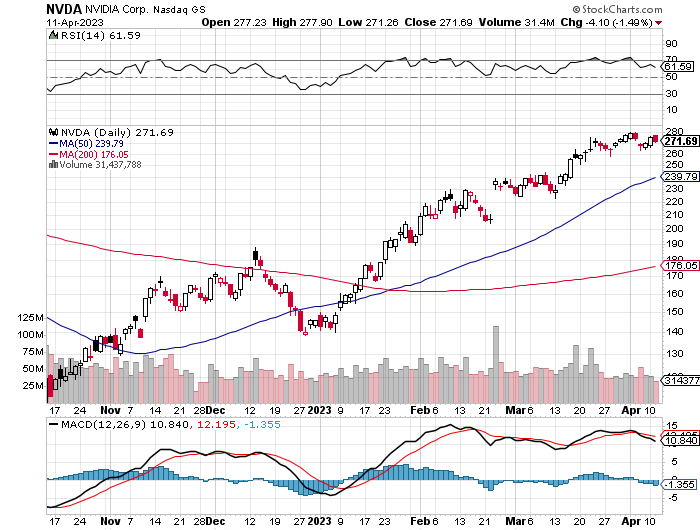 Palo Alto Networks (PANW)- Hacking never goes out of fashionPalo Alto Networks Beats took profits on long 10/$130-$140 call spread
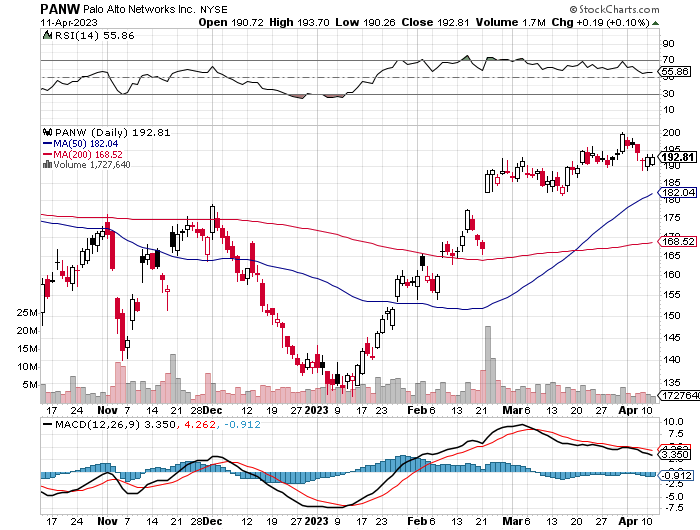 Advanced Micro Devices (AMD)- Recession fearsprogramable logic devicestook profits on long 2/$75-$80 call spread
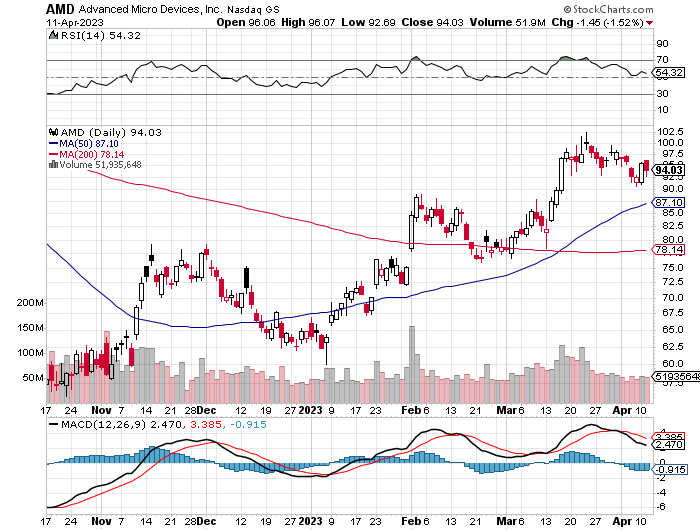 Salesforce (CRM)- Massive Online MigrationSalesforce Soars 16%, on better than expected guidance took profits on long 9/$125-$130 vertical bull call spreadtook profits on long 8/$125-$130 vertical bull call spreadtook profits on long 2/$105-$115 call spread
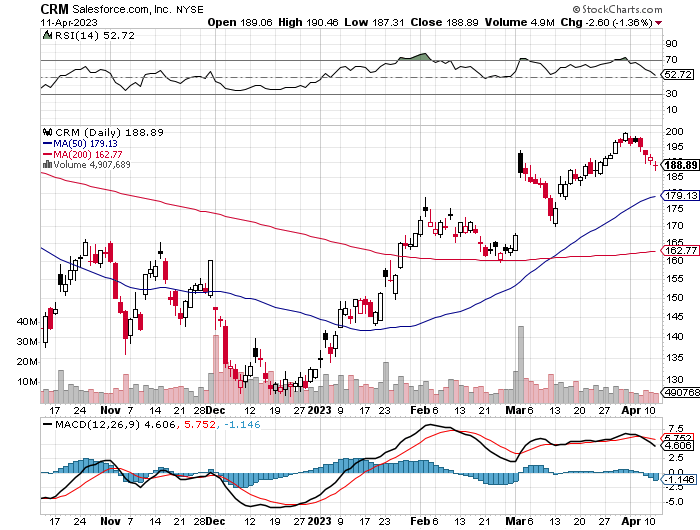 Adobe (ADBE)- Cloud playThe Quality Non-China tech play
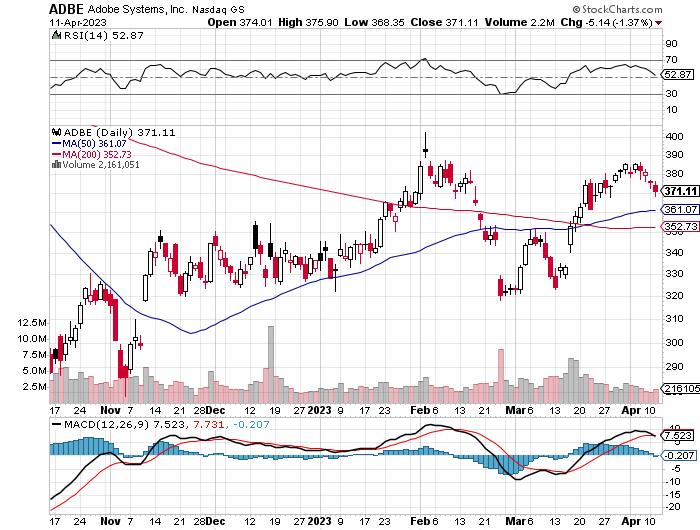 ProShares Ultra Technology ETF (ROM) – 2X Long Technology ETFtook profits on long 10/$62-65 call spread
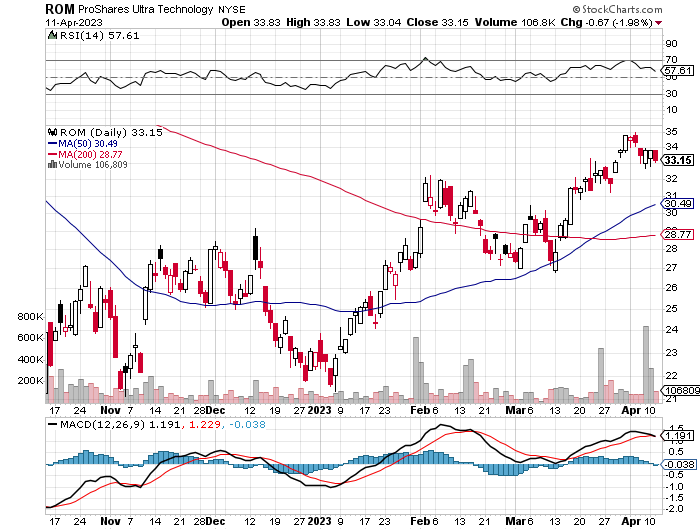 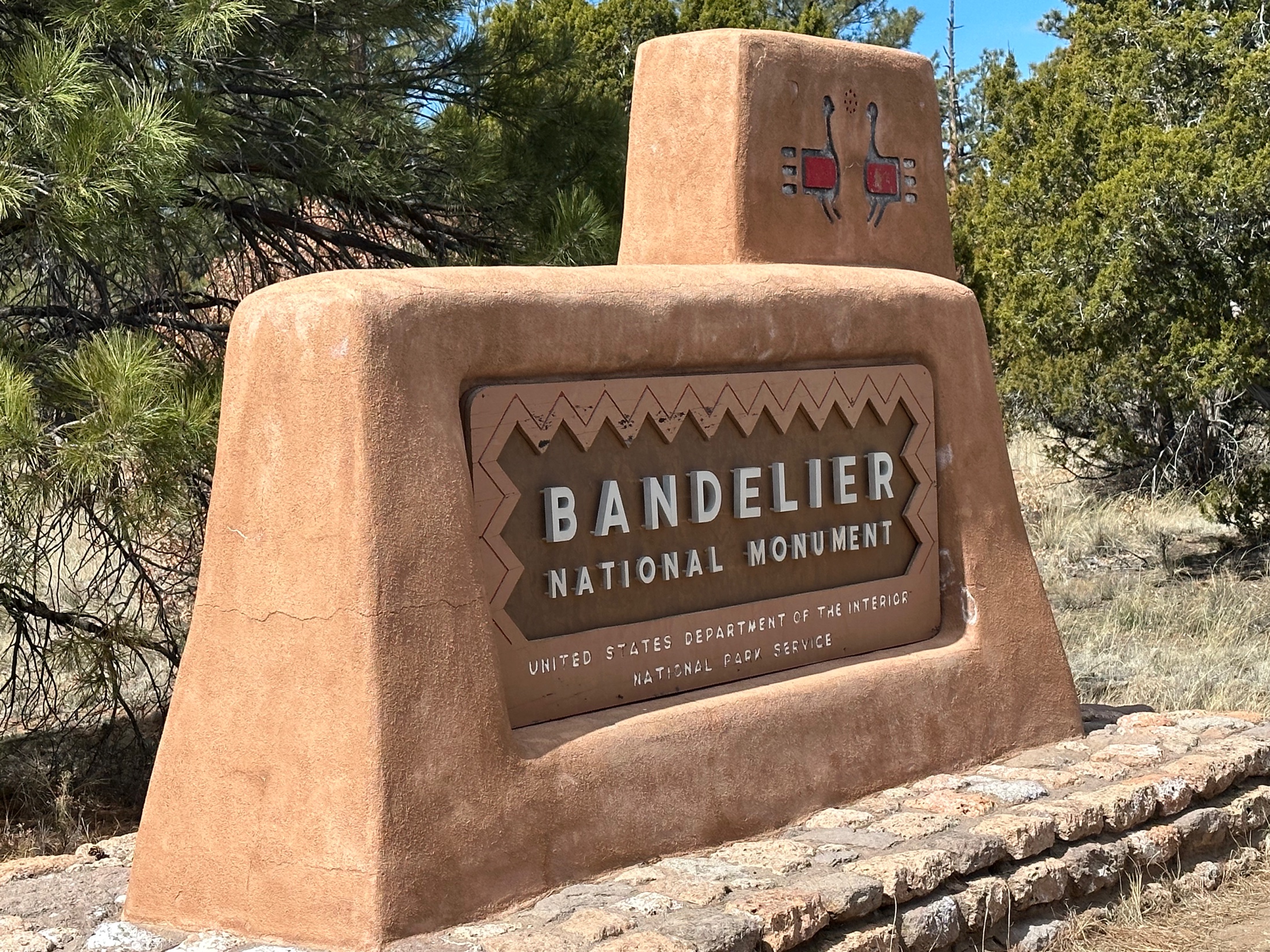 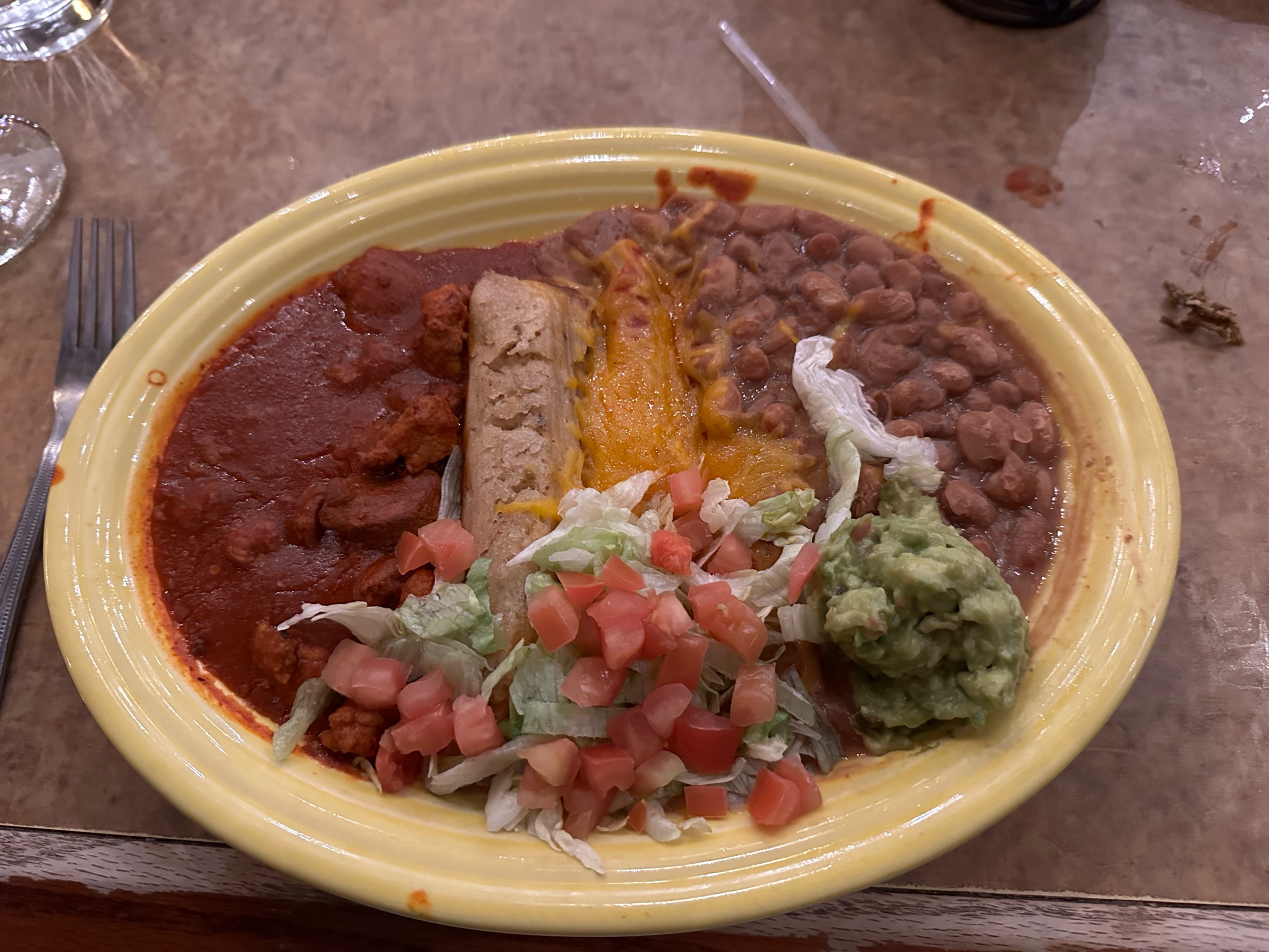 The Second Half of the Barbell
*Bets on a domestic recovery in 2022 Q4*Upside potential in 2022 far greater than tech*Some of these have not moved for 5 or 10 years*Focuses on economically sensitive cyclical industries*Makes a great counterweight to high-growth technology*We could spend all of next year rotatingbetween the two groups
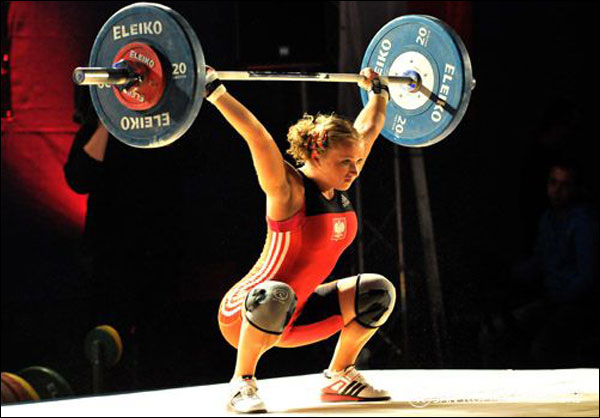 Boeing (BA) – 737 MAX Production Increases from 31 to 37
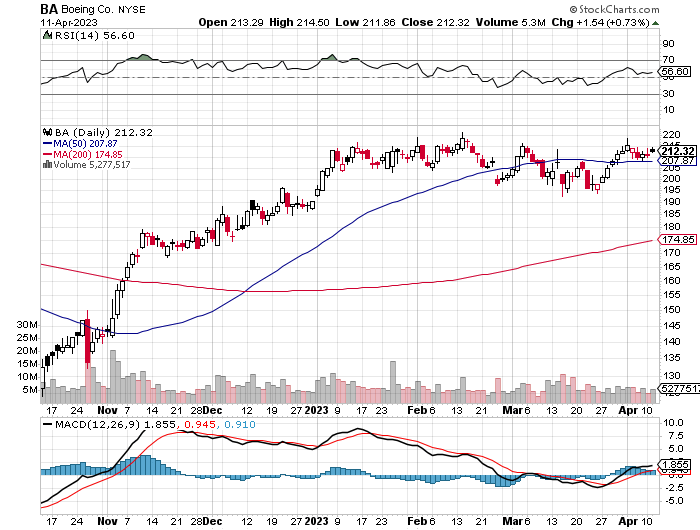 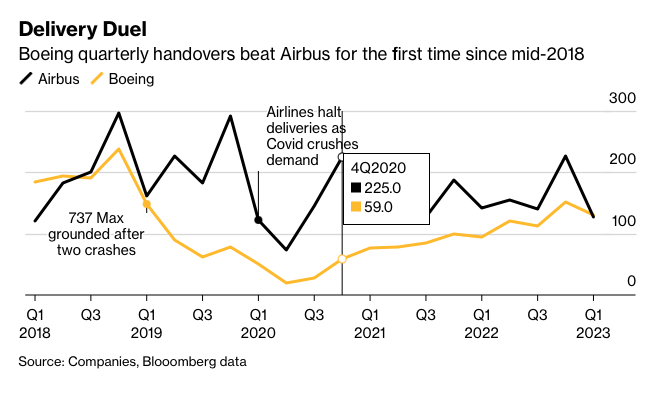 Package Delivery- United Parcel Service (UPS) -took profits on long 11/$130-$140 call spread
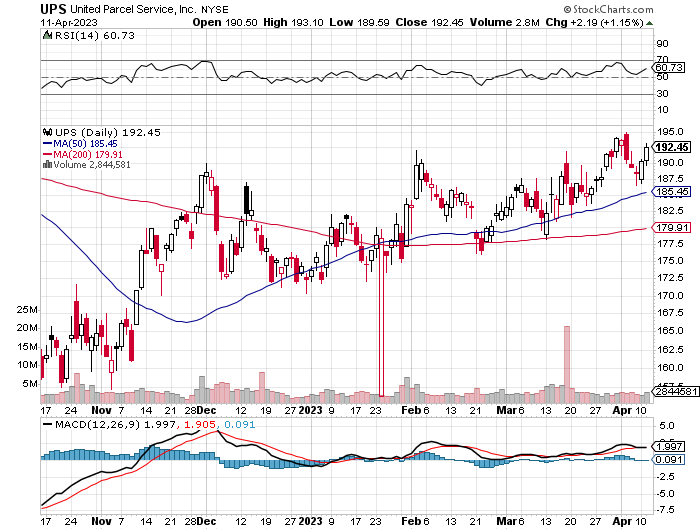 Caterpillar (CAT)- Ag + Infrastructure + HousingRaises Dividend by 50%took profits on long 12/$145-$150 call spreadtook profits on long 11/$125-$135 call spread
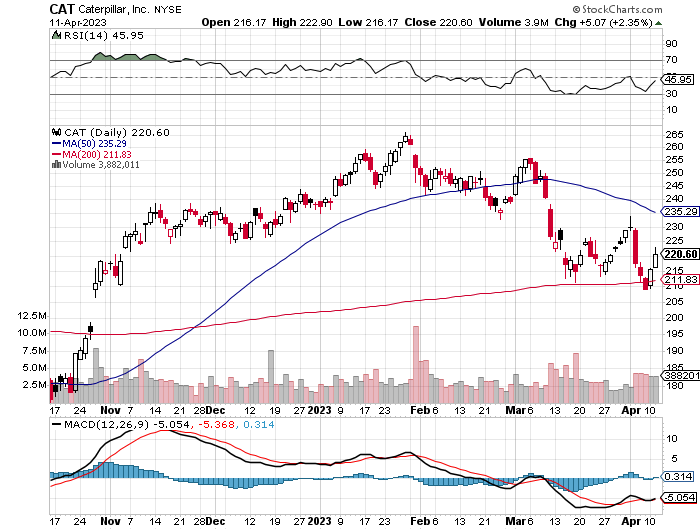 Freeport McMoRan - (FCX)- Coming Copper Crisislong 4/$30-$33 call spread – expires in 7 trading daystook profits on long 10/$20-$23 call spread
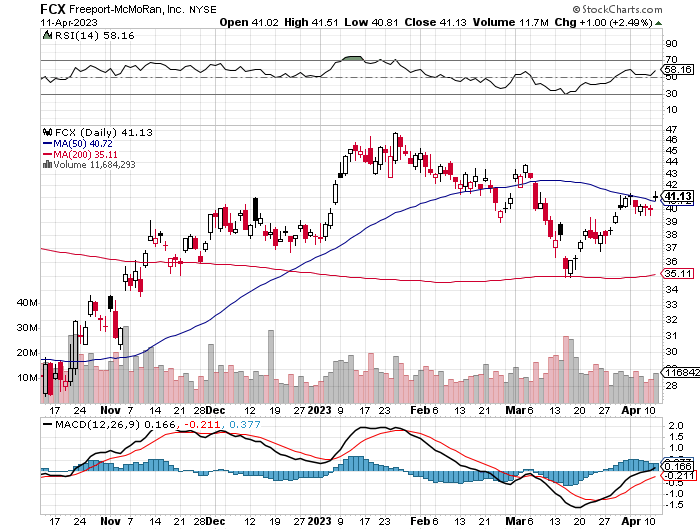 WeBought
Walt Disney (DIS) - Not a recession playstopped out of long 10/$165-$175 call spreadtook profits on long 3/$170-$180 call spread
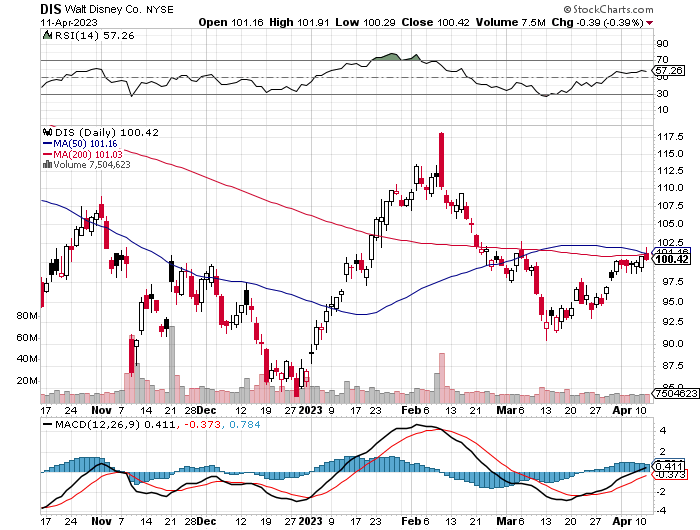 Industrials Sector SPDR (XLI)-(GE), (MMM), (UNP), (UTX), (BA), (HON)
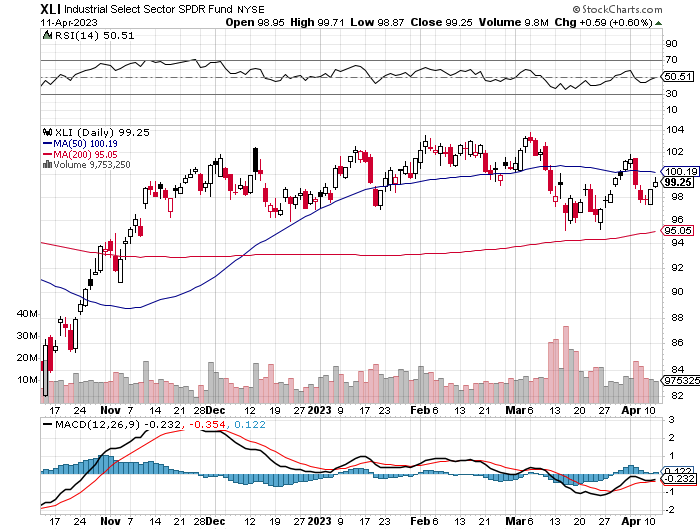 US Steel (X) – Commodity Boom and Wartime boost
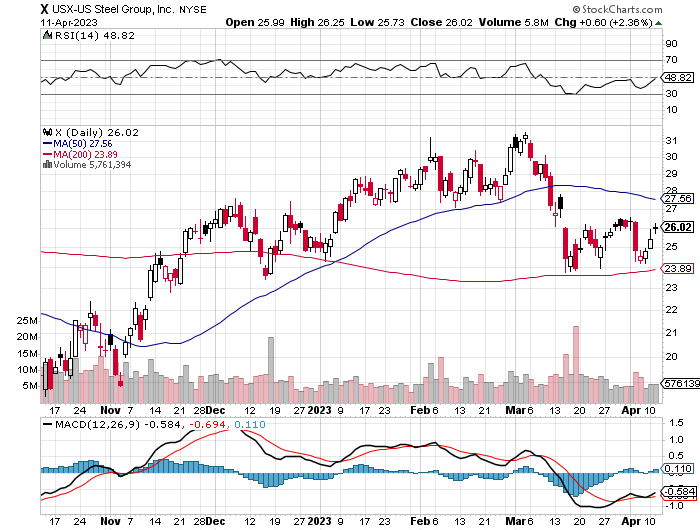 Union Pacific RR (UNP)- Big Stuff to Shiptook profits on long 5/$200-$210 call spreadtook profits on 11/$150-$160 call spread
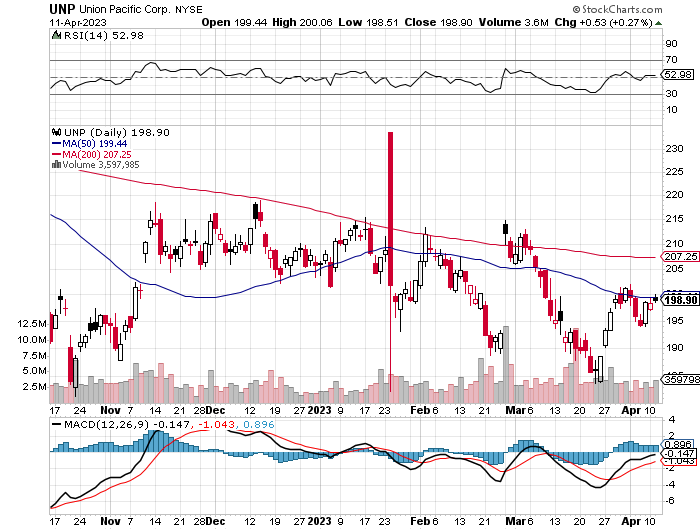 Wal-Mart (WMT)-took profit on Long 11/$125-$130 bear put spreadtook profit on Long 10/$119-$121 bear put spreadtook profits on Long 8/$114-$117 bear put spread
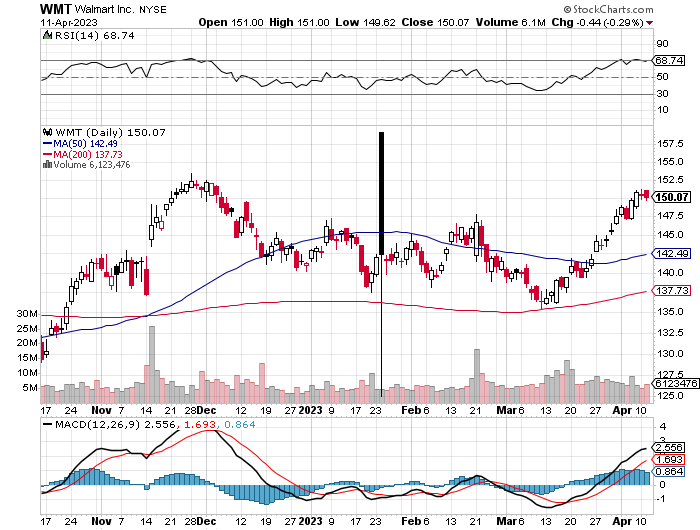 Delta Airlines (DAL) – Travel is Back!
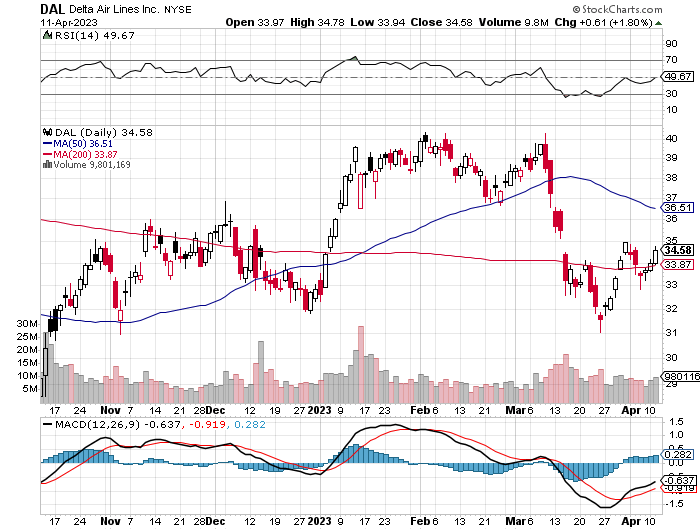 Transports Sector SPDR (XTN)- Worst Hit Sector(ALGT),  (ALK), (JBLU), (LUV), (CHRW), (DAL)
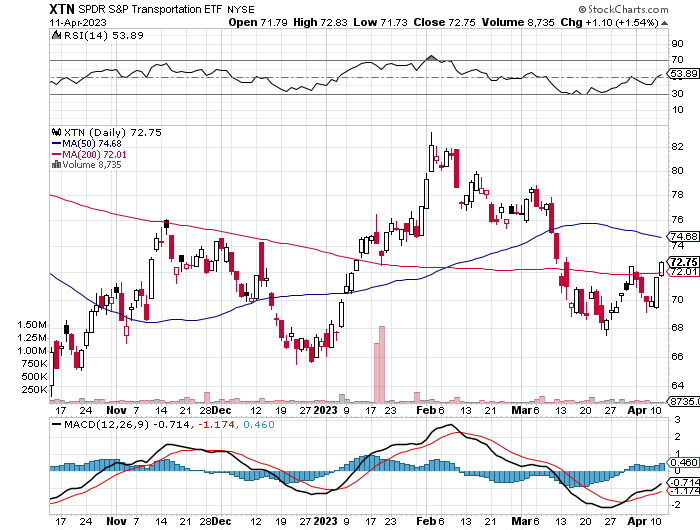 Health Care Sector (XLV)(JNJ), (PFE), (MRK), (GILD), (ACT), (AMGN)
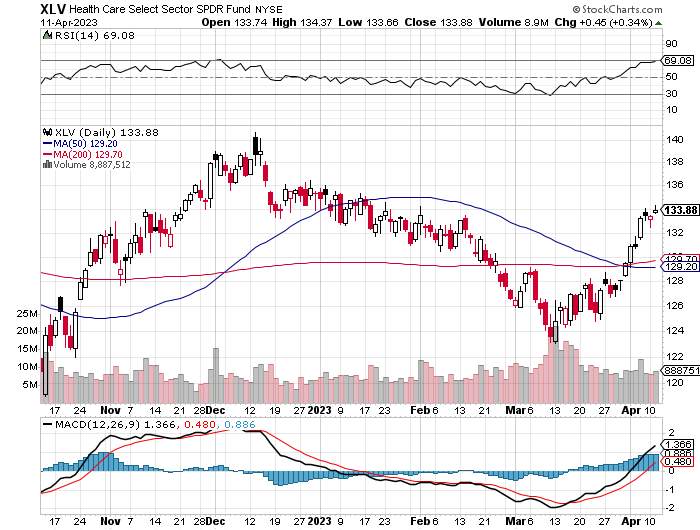 Amgen (AMGN)took profits on long 11/$185-$200 bull call spread
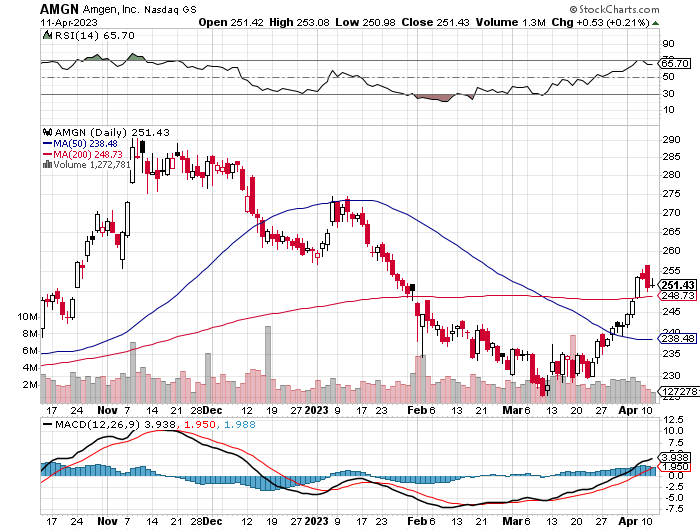 Goldman Sachs (GS) – Highest Capital ration net of mark to market took profits 12/$330-$350 call spreadtook profits 11/$330-$350 call spreadstop loss on long 11/$385-$395 call spreads
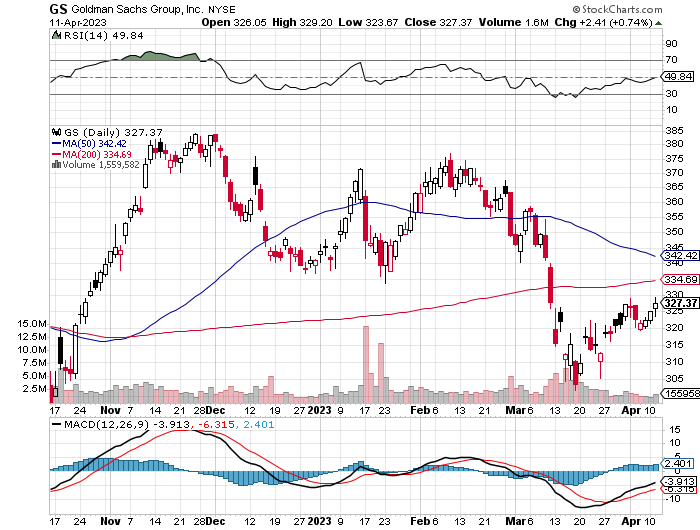 Morgan Stanley (MS) – Highest Capital ration net of mark to market long 4/$65-$70 call spread - expires in 7 trading days
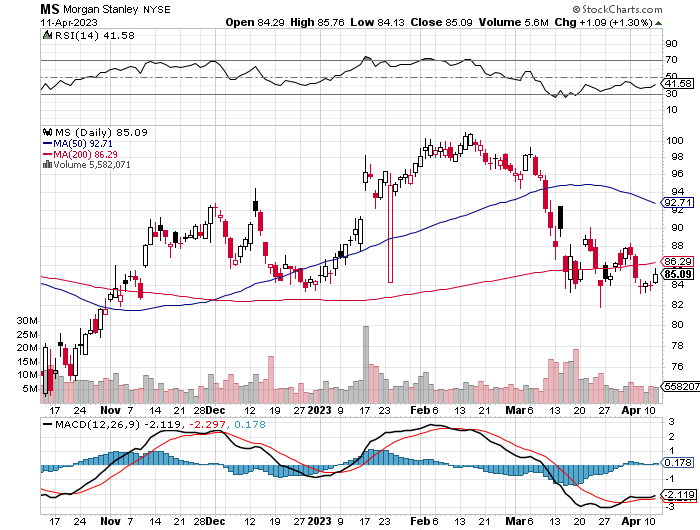 JP Morgan Chase (JPM) - Highest Capital ration net of mark to market  long 4/$105-$115 call spread - expires in 7 trading days
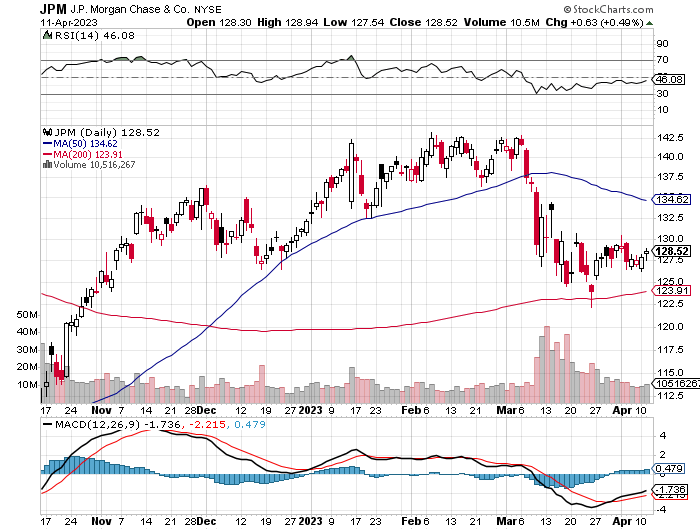 Bank of America (BAC) – Most Low interest rate mortgage exposure long 4/$20-$23 call spread - expires in 7 trading days
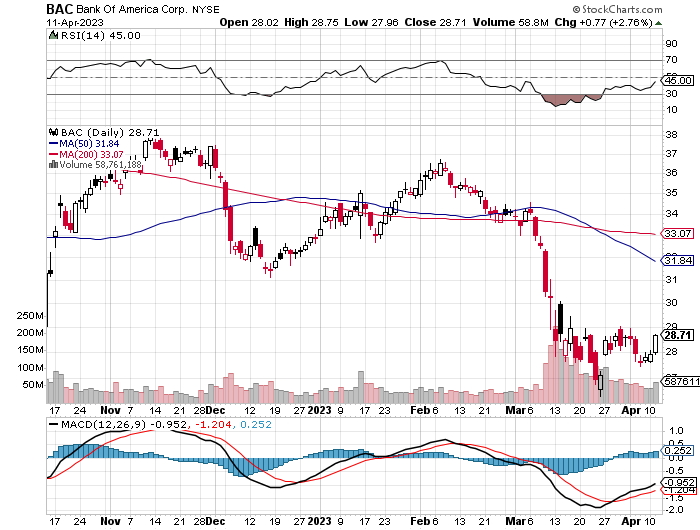 Citigroup (C) – long 4/$30-$35 call spread - expires in 7 trading days
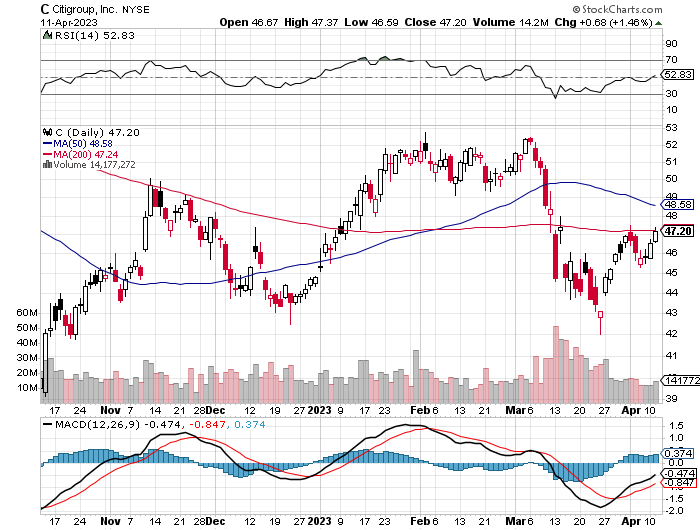 Charles Schwab (SCHW) – No Risk Taking – is all fee businesstook profits on long 4/$30-$35 call spread
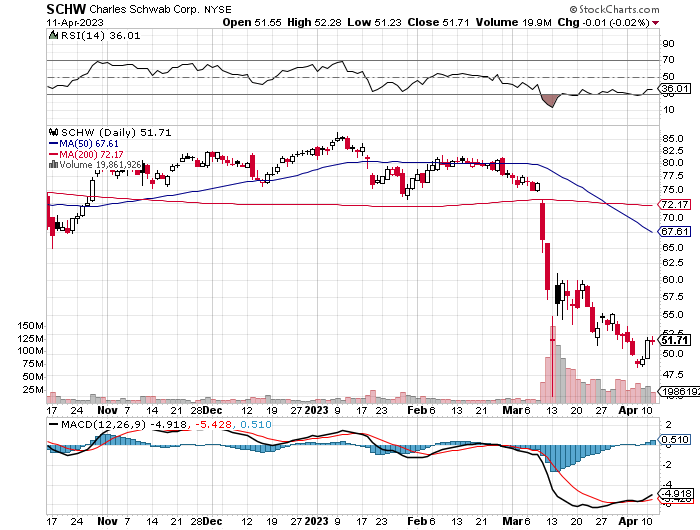 Interactive Brokers (IBKR) – Best Risk Controllong 4/$60-$65 call spread - expires in 7 trading days
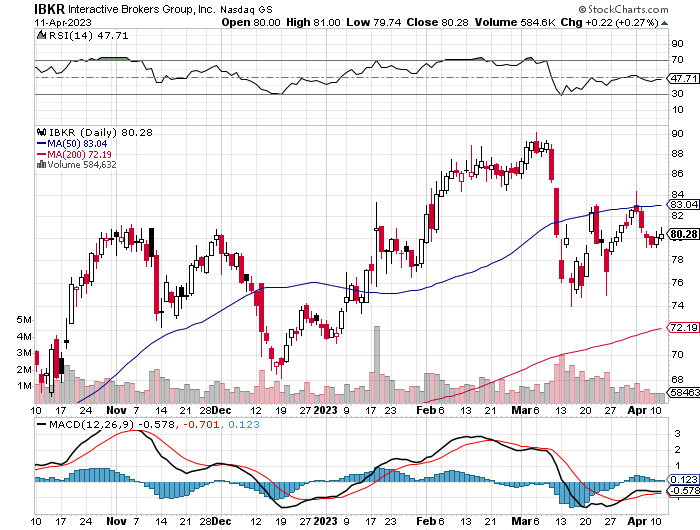 First Republic (FRC) – High ratio of uninsured deposits,65% of loans are ARMs, mitigating risk, large share of jumbo loans to high-net-worth individuals, stock down 80% from California exposure
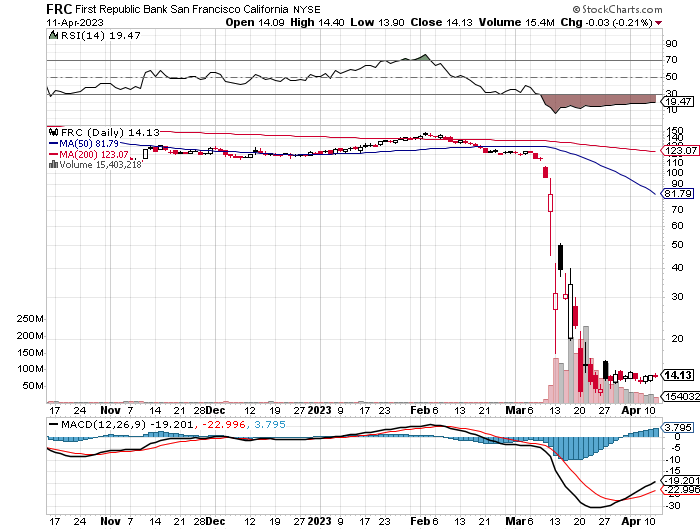 SPDR Metals & Mining ETF (XME) – long 2/$28-$30 call spread
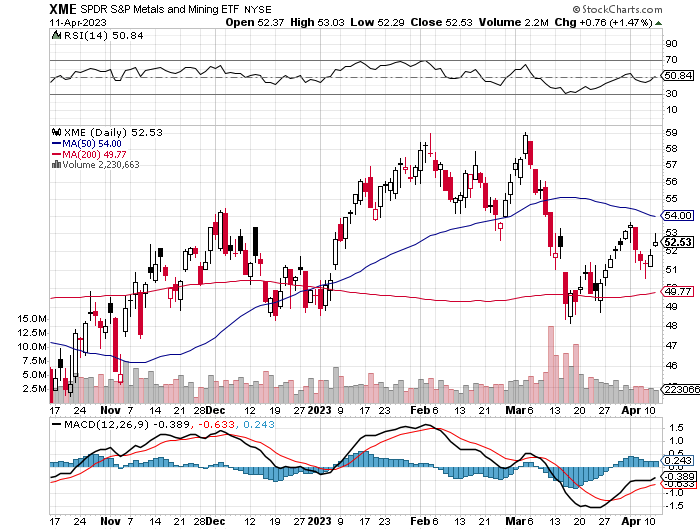 Blackrock (BLK)-Asset Collection Boomtook profits on long 3/$770-$790 call spreadtook profits on long 3/$310-$340 call spread
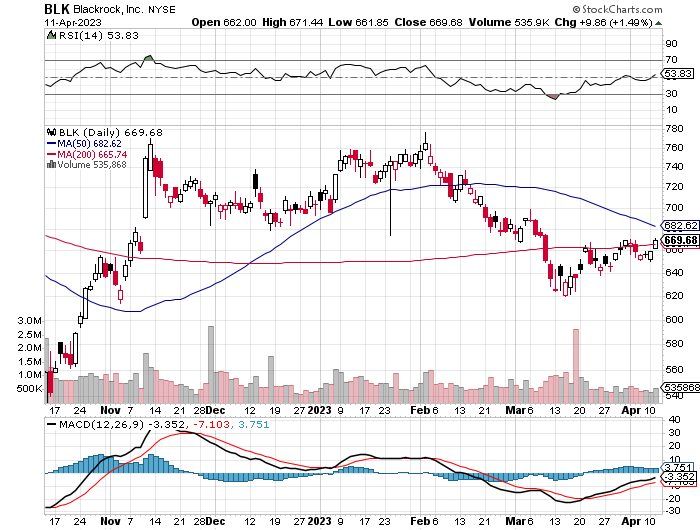 Visa (V) – “Touchless” Bitcoin DragTransaction grew by an inflationary 10% back to pre-pandemic levelstook profits on long 10/$160-$170 bull call spreadtook profits on long 6/$150-$160 bull call spread
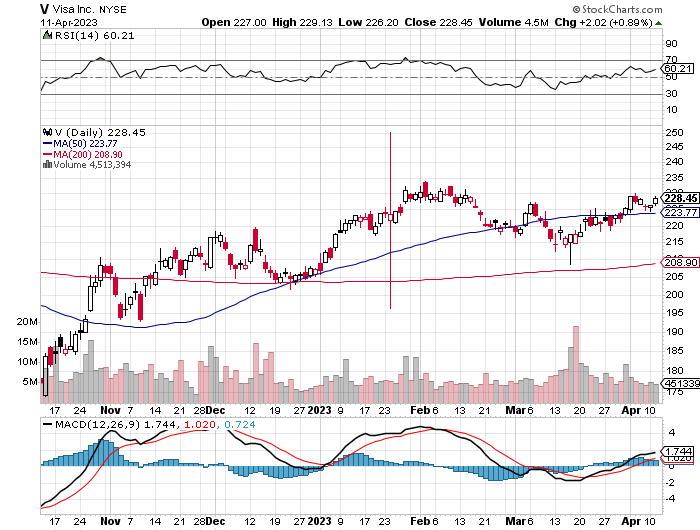 Consumer Discretionary SPDR (XLY)(DIS), (AMZN), (HD), (CMCSA), (MCD), (SBUX)
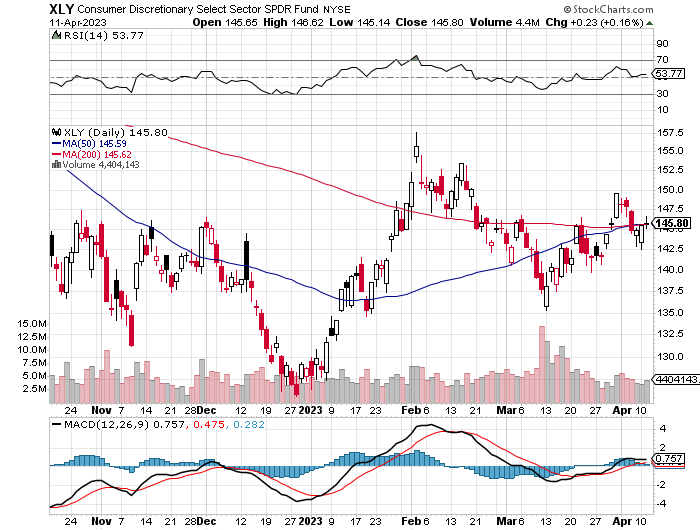 Berkshire Hathaway (BRKB)- Natural Barbell2022 $30.2 billion profit on unchanged stock, Warren Buffet’s Annual Letter is Out long 4/$260-$270 call spread - – expires in 7 trading daystook profits on long 1/$290-$300 call spread, took profits on long 10/$220-$230 call spread, took profits on long 7/$220-$230 call spread, took profits on long 7/$220-$230 call spreadtook profits on long 6/$260-$270 call spread
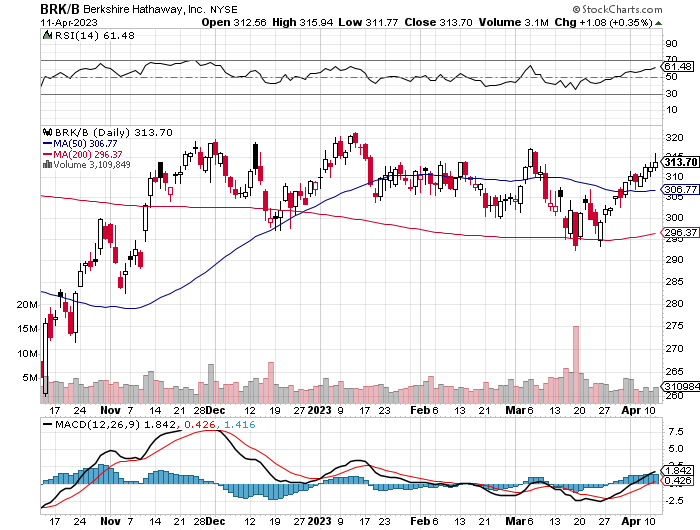 Europe Hedged Equity (HEDJ)-
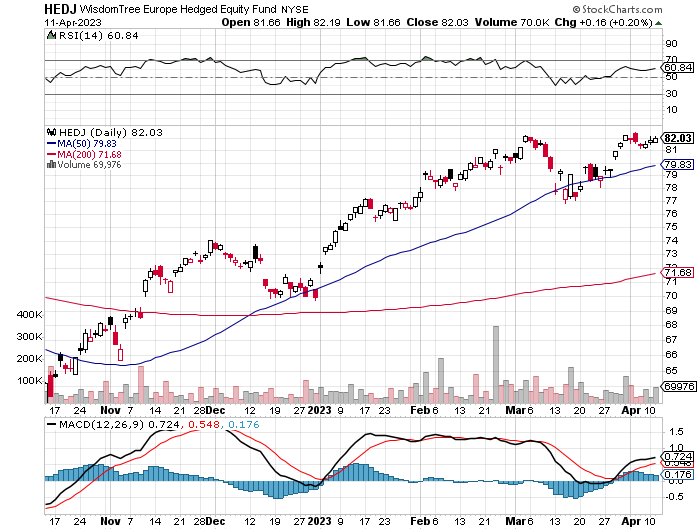 Japan (DXJ)-
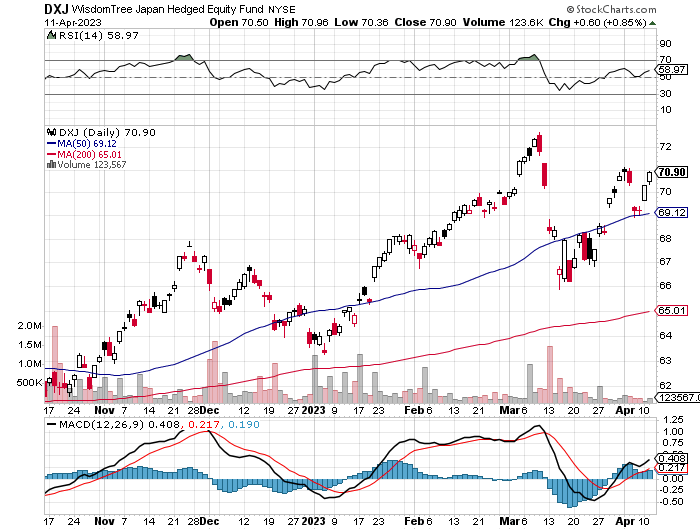 Emerging Markets (EEM) - Pro trade, Weak Dollar, Long Recovery Play
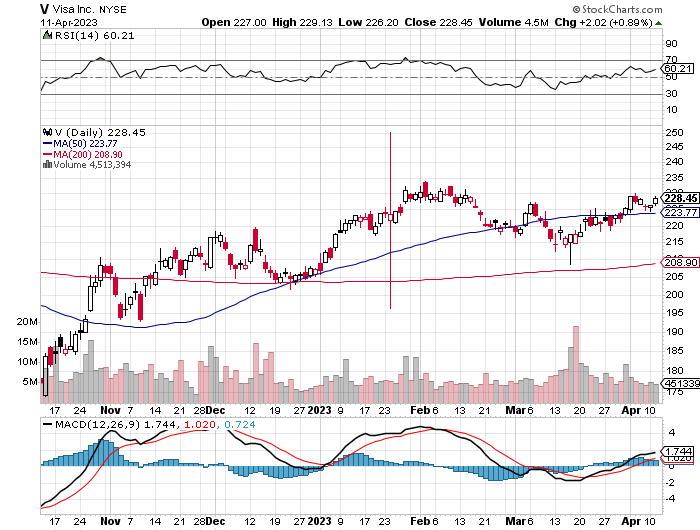 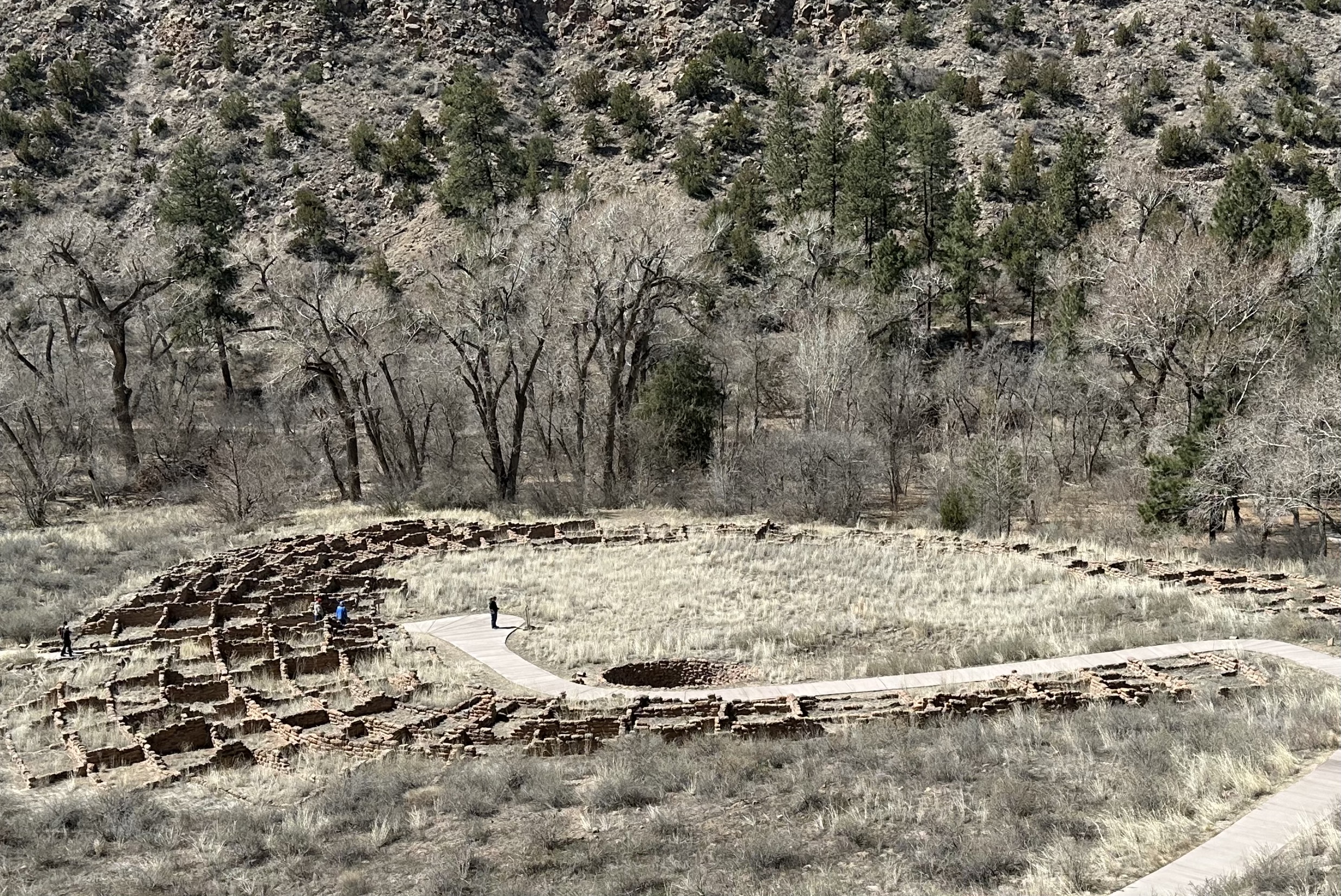 Bonds – Recession Fears
*Soaring bond prices and collapsing yields are discounting a coming recession*Ten-year US Treasury yields plunge from 3.60% to 3.30%*Keep Buying 90-Day T-Bills, now pushing a 5% risk free yield. *Still looking like 2.50% yield by end 2023*(TLT) should reach $120 in 2023 after political interreference ends this summer*Keep buying (TLT) calls, calls spreads and LEAPS on dips but only on dips*Junk bond ETF’s (JNK) and (HYG) are a greathigh yield play
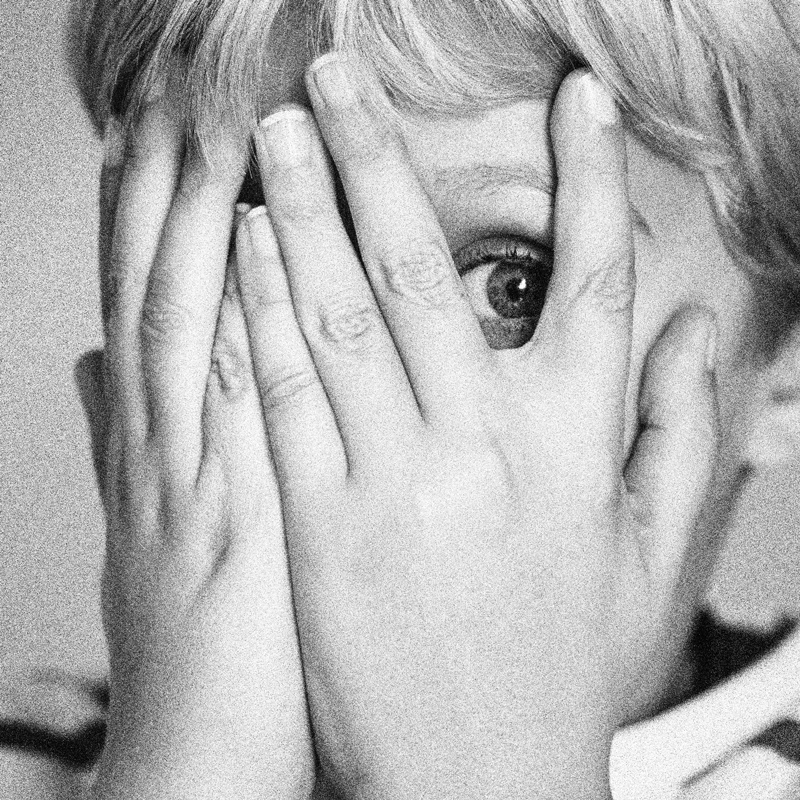 Treasury ETF (TLT) – long 4/$96-$99 call spreadtook profits on long 4/$113-$116 put spread, took profits on long 4/$114-$117 put spread took profits on long 1/$92-$95 call spread, took profits on long 1/$96-$99 call spread, took profits on long 1/$95-$98 call spread, took profits on long 2/$95-$98 call spread
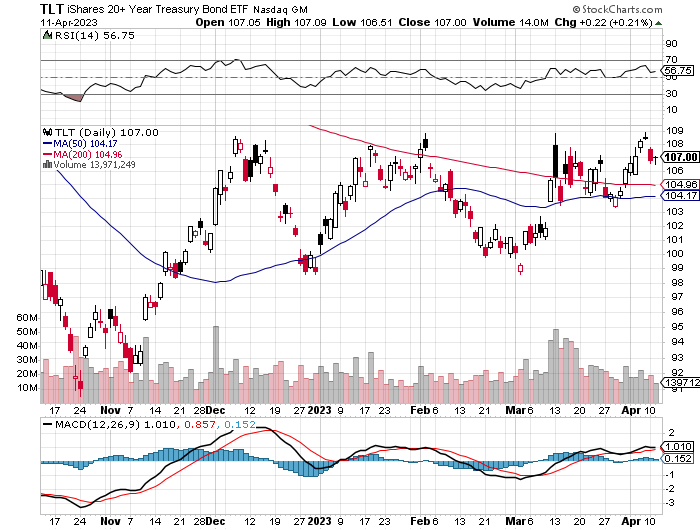 WeBought
Ten Year Treasury Yield ($TNX) – 3.39%
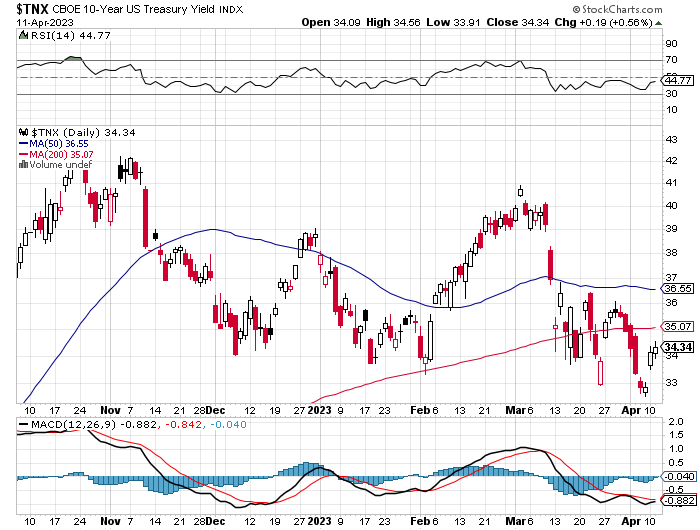 Junk Bonds (HYG) 8.30% Yield to Maturity
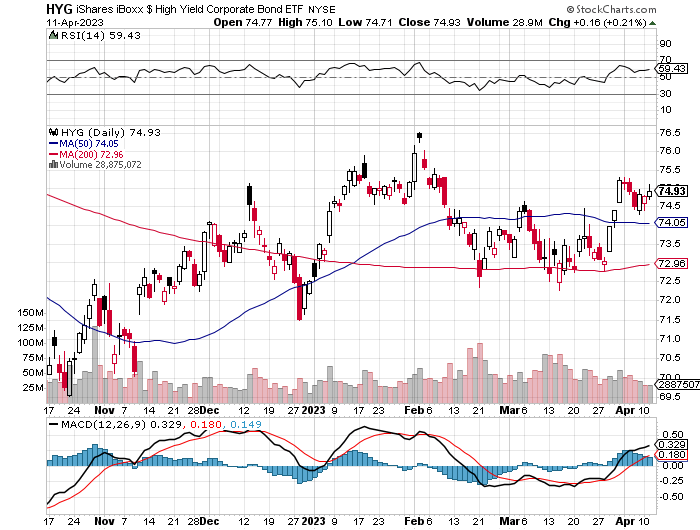 Municipal Bonds (MUB) 3.27% Yield-
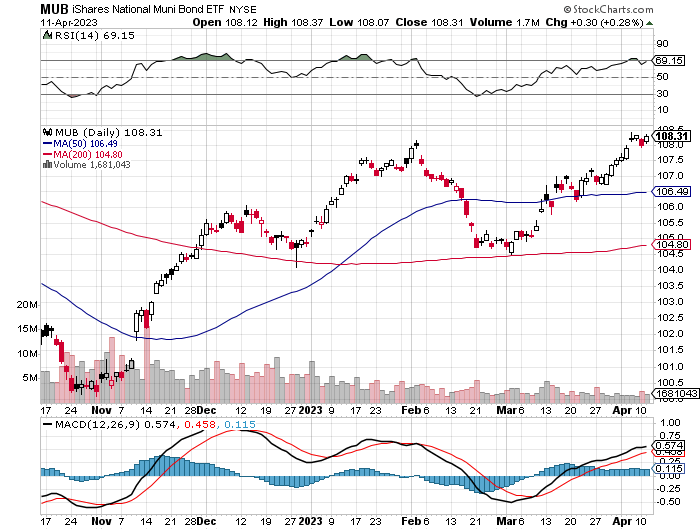 Emerging Market Debt (ELD) 6.83% Yield-
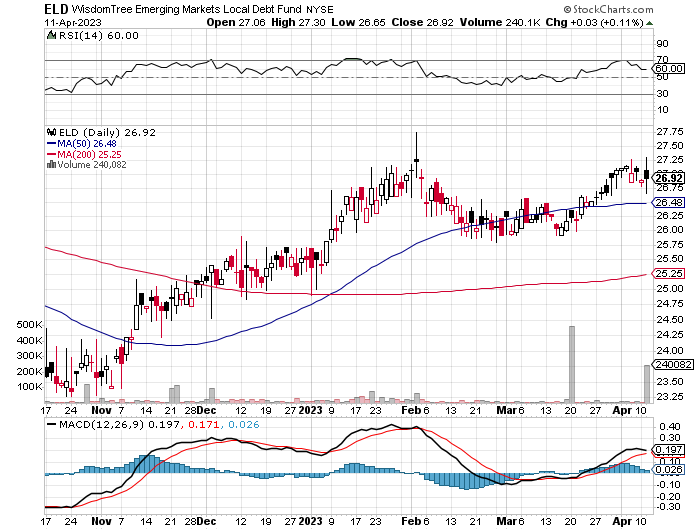 2X Short Treasuries (TBT)-Out of Favor
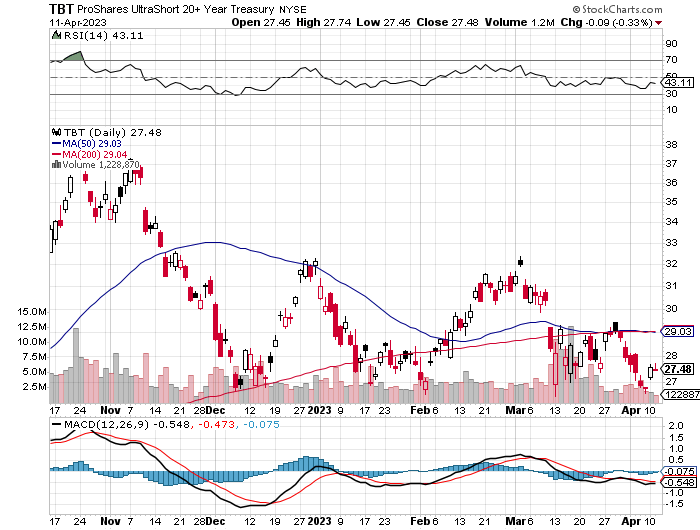 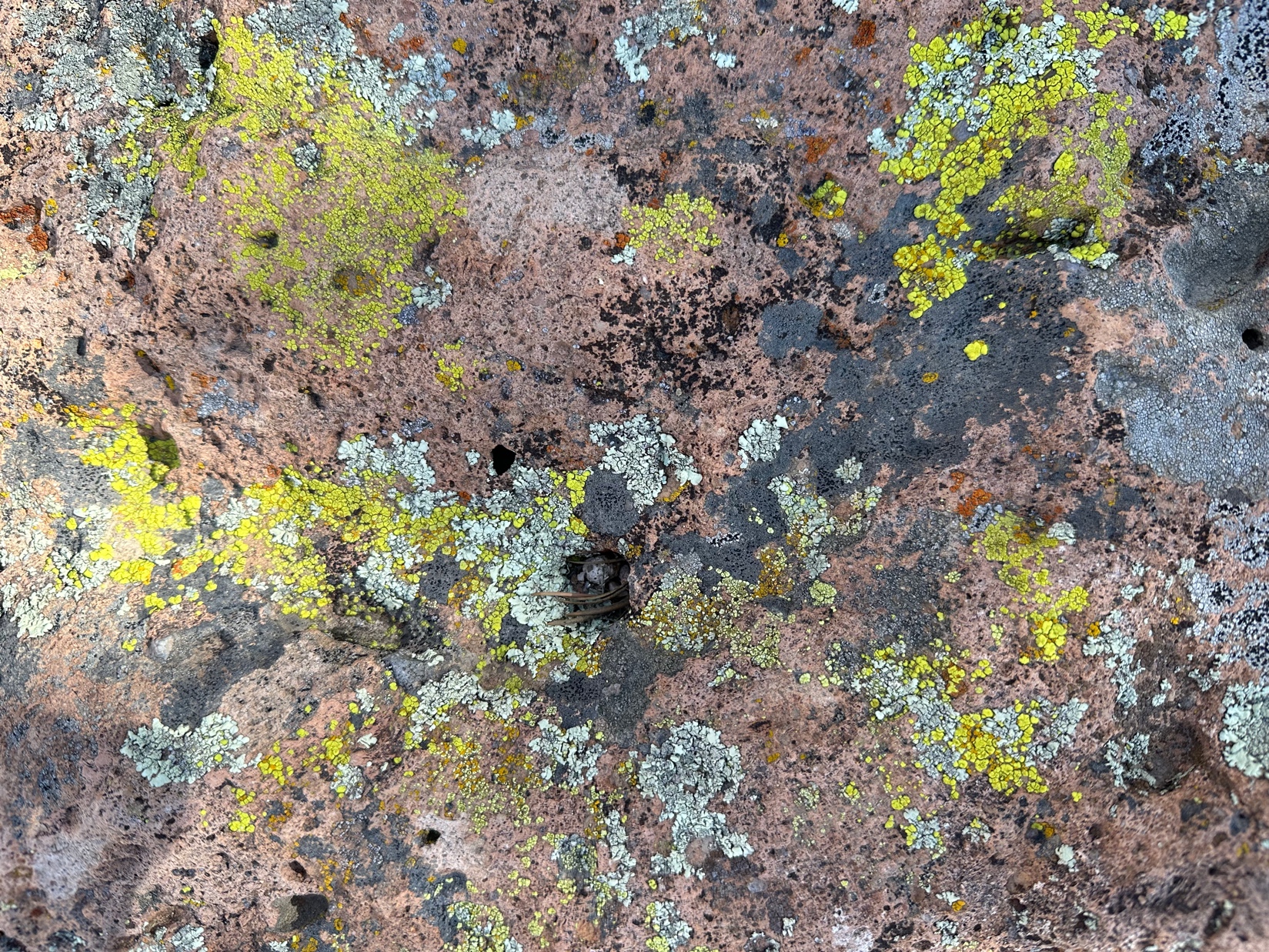 Foreign Currencies – Yen slide
*New Bank of Japan governor holds to ultra easy interest rate strategy, crushing the yen*Dollar has peaked, undercut by recession fears*Dollar selloff may accelerate after May 2-3 Fed meeting*Any strength in the dollar will be temporary*Look for new dollar lows by end 2023*Buy (FXE), (FXY), (FXB) on dips
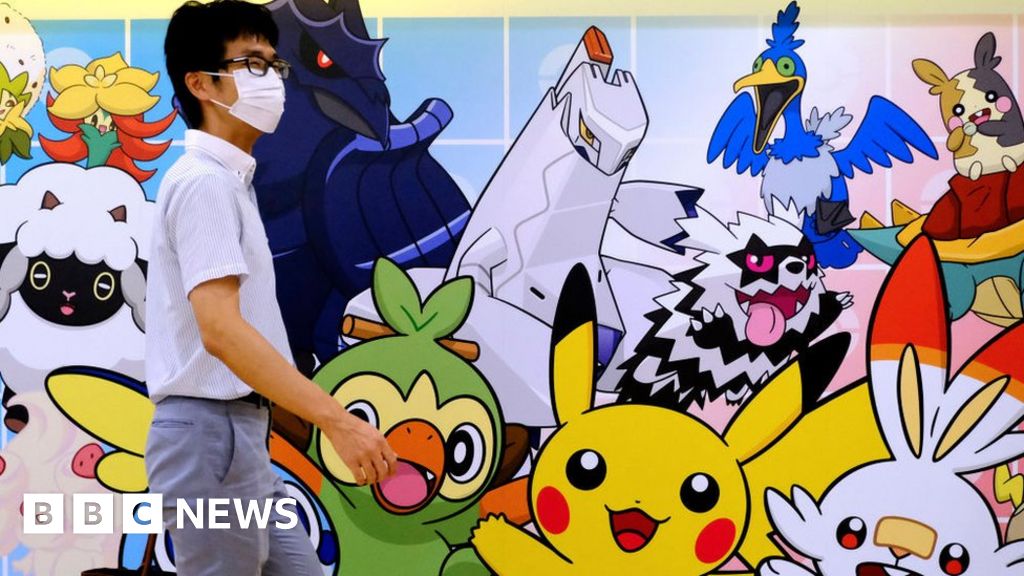 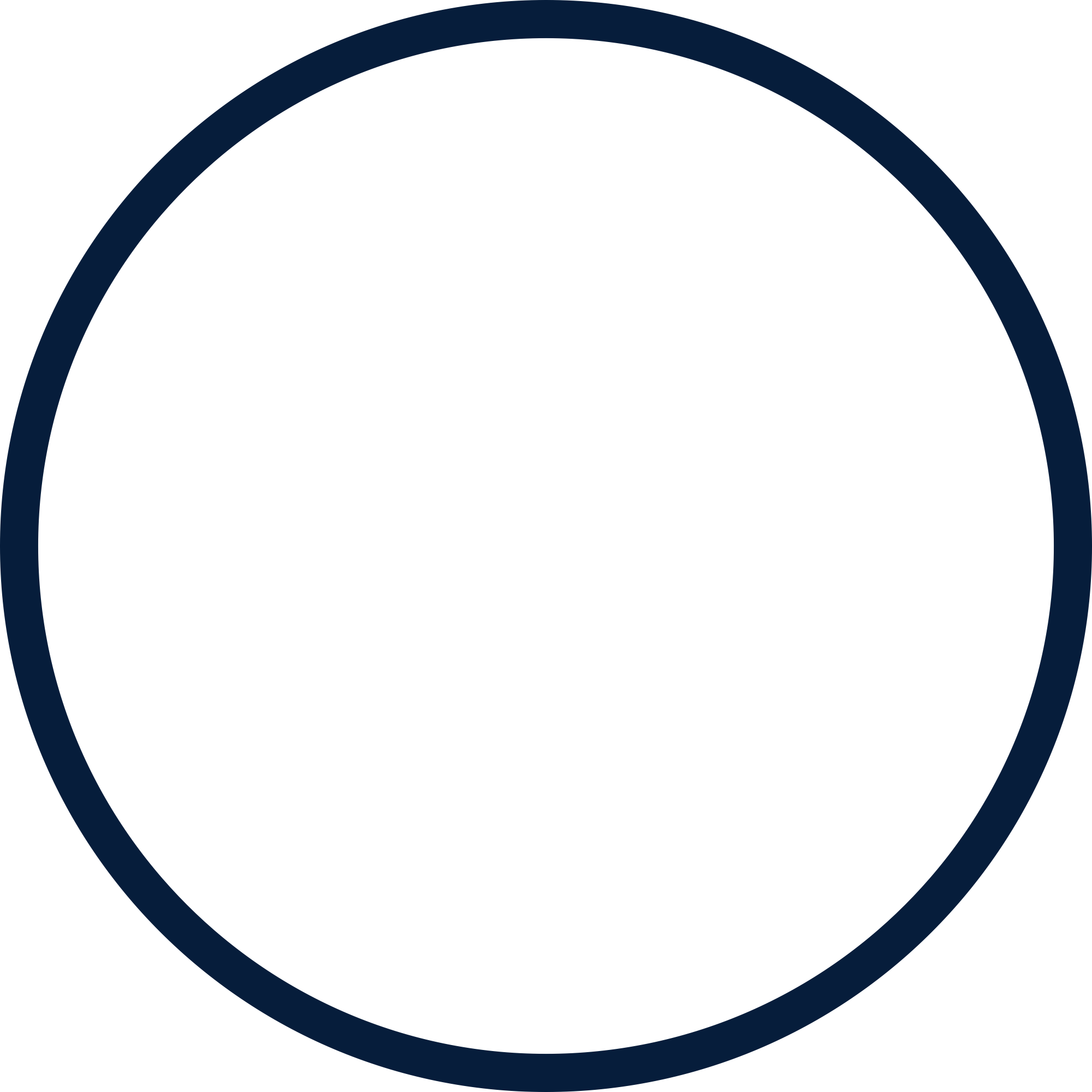 THE MAD HEDGE FUND TRADER
Australian Dollar (FXA) - Major Long-Term Bottom is In Targeting ParityA call option on a global synchronized recovery
1:1
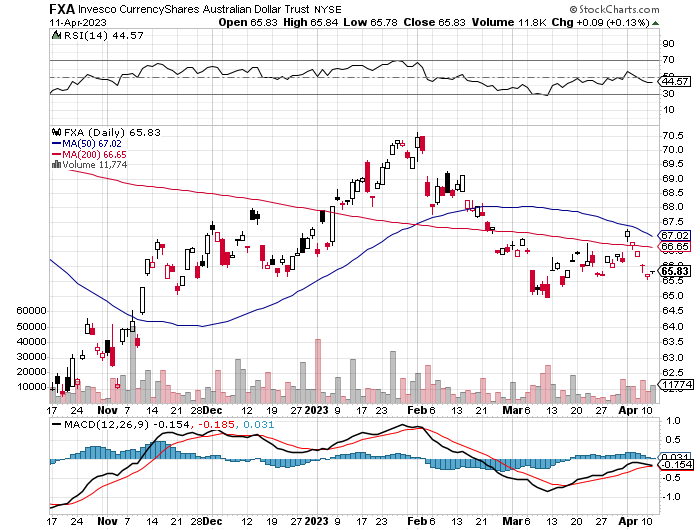 BUY
Japanese Yen (FXY)
2023 Target25%
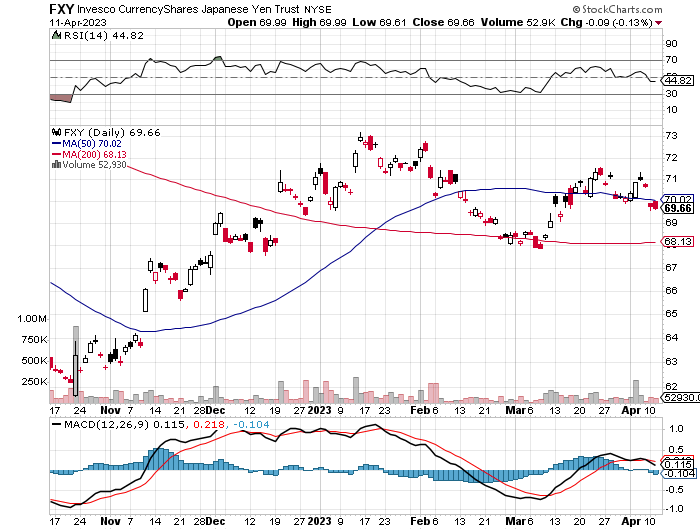 Euro (FXE)-
2023 Target25%
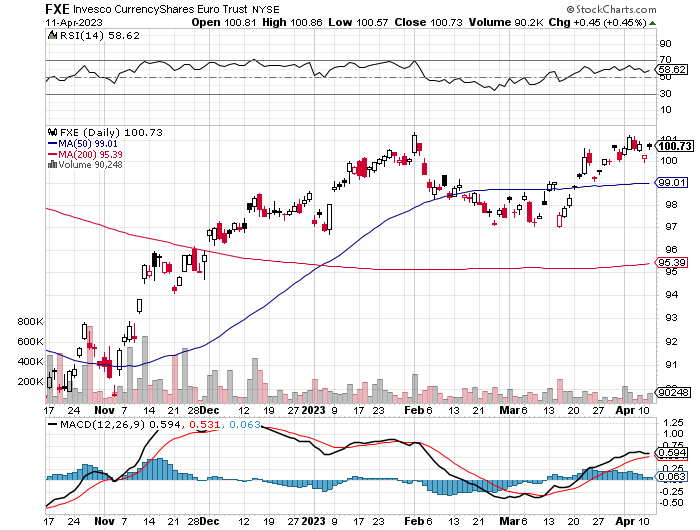 British Pound (FXB)-
2023 Target15%
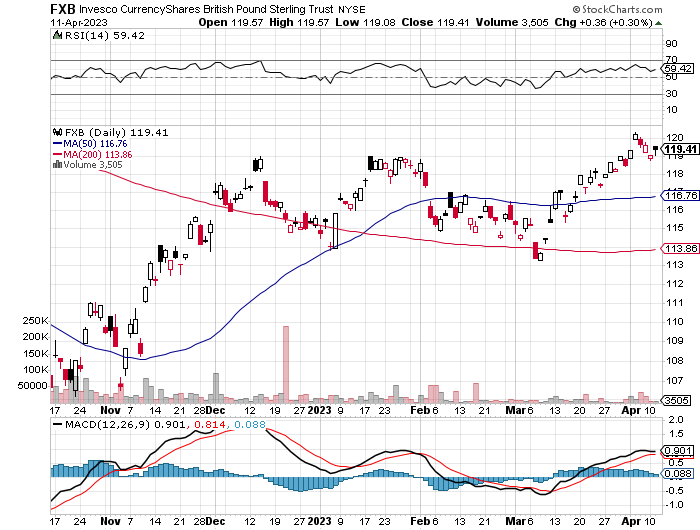 2023 Target40%
Emerging Market Currencies (CEW)
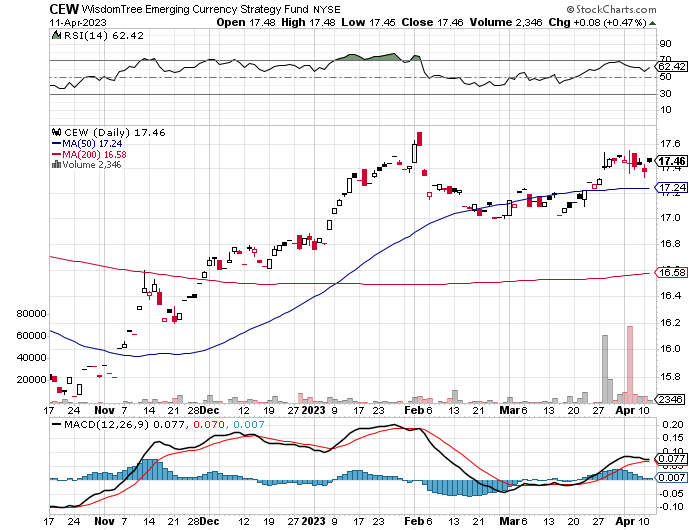 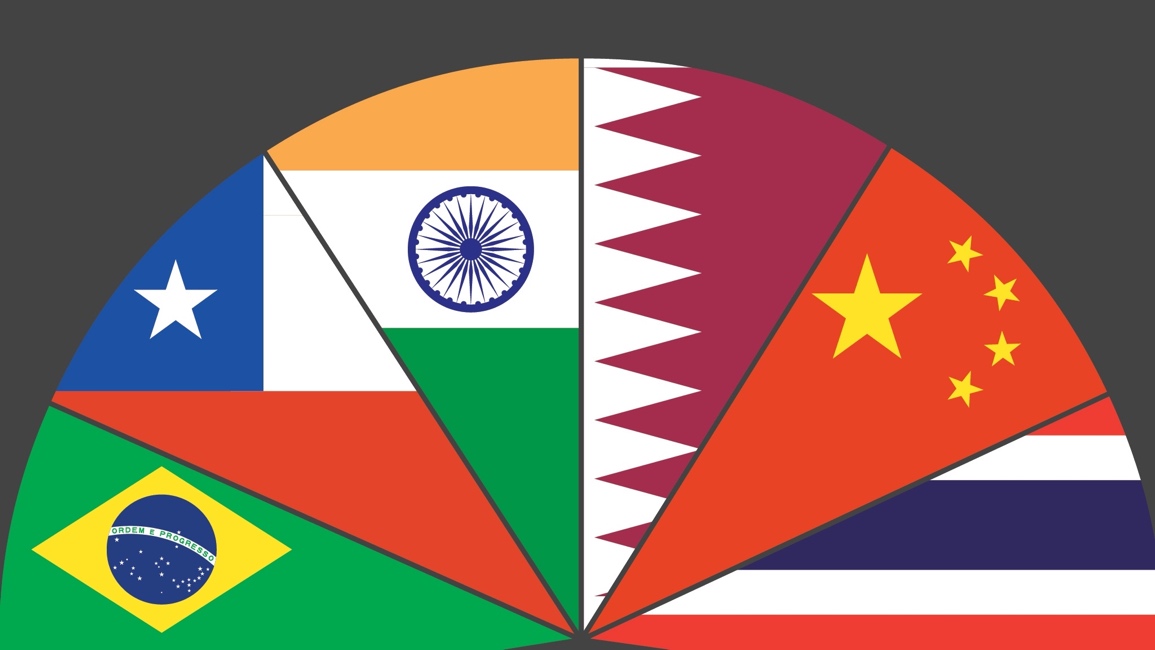 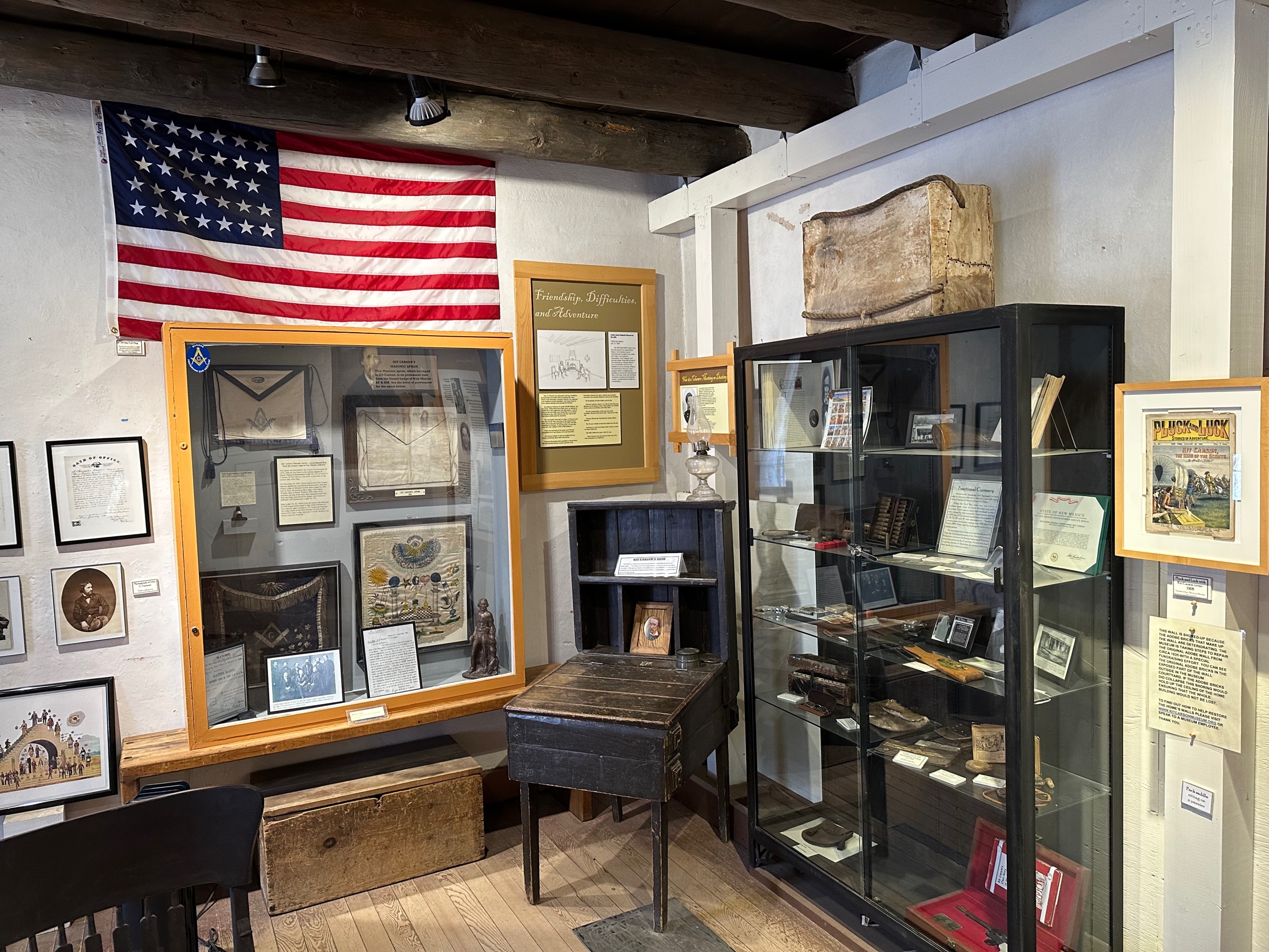 Energy & Commodities –Production Cut
*OPEC Plus cuts production by 500,000 barrels a day to prevent price crash to $50/barrel*Recession fears were taking oil to new lows*Natural Gas Explodes to the Upside, bouncing hard off a multiyear lows *Uranium Demand is Surging with the Nuclear Renaissance. And now the US is restarting plutonium production for the first time in 20 years, a uranium derivative *Expect a long delay until we see lower gasoline prices*Big oil move will have to wait for global economic recovery*Buy oil and gas on dips for a trade
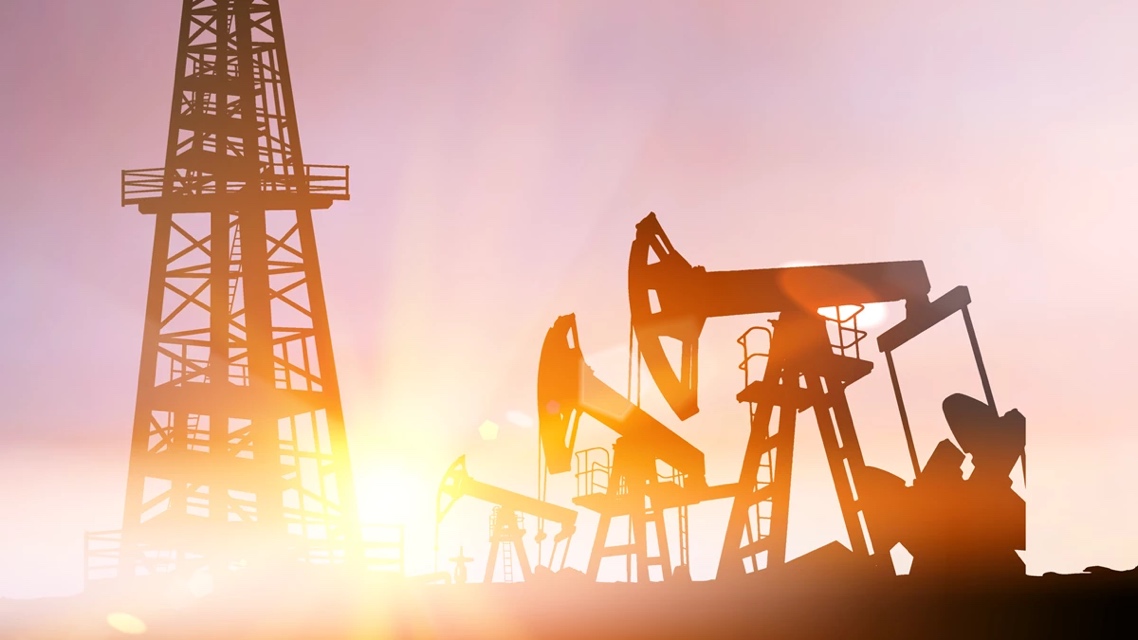 Oil-($WTIC)
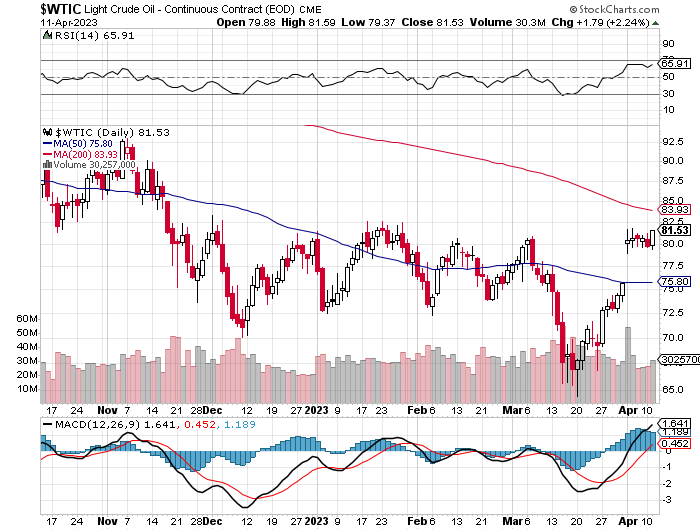 United States Oil Fund (USO)
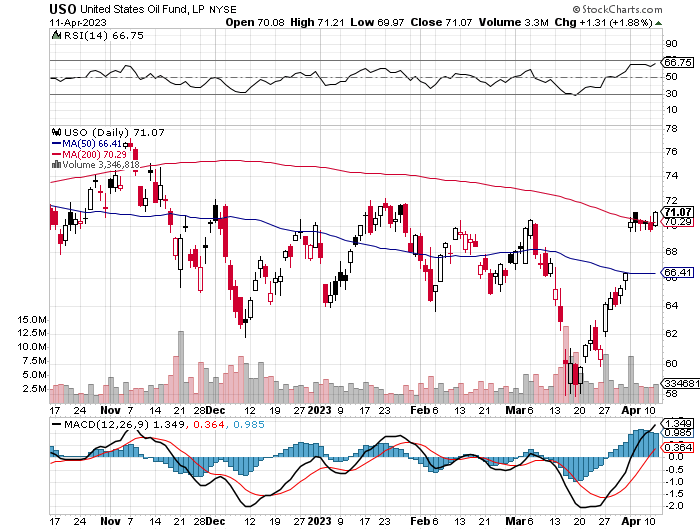 Energy Select Sector SPDR (XLE)-No Performance!(XOM), (CVX), (SLB), (KMI), (EOG), (COP)
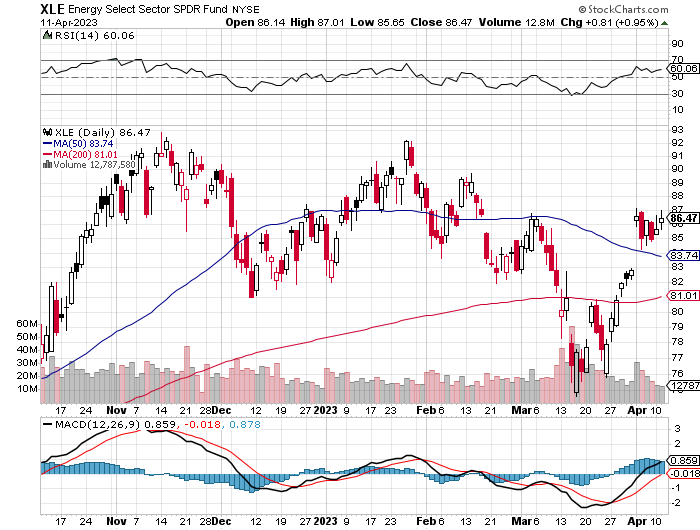 ExxonMobile (XOM)-took profits on long 12/$120-$125 put spread
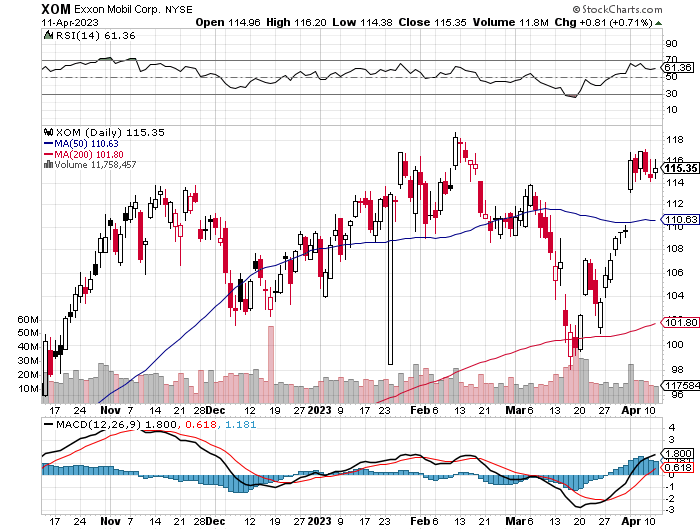 Occidental Petroleum (OXY)- Buffet’s a Buyerlong 2/$55-$60 call spread, took profits on long 12/$77.50-$82.50 put spread
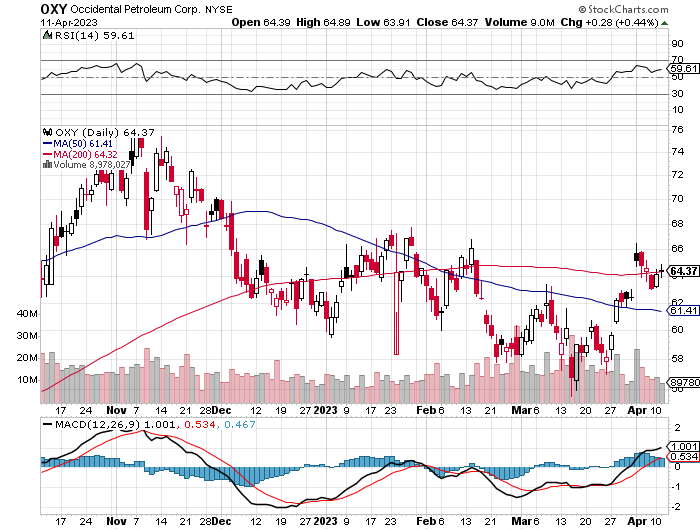 Natural Gas (UNG) -Long January 2025 $14 - $15 Call Spread LEAPS
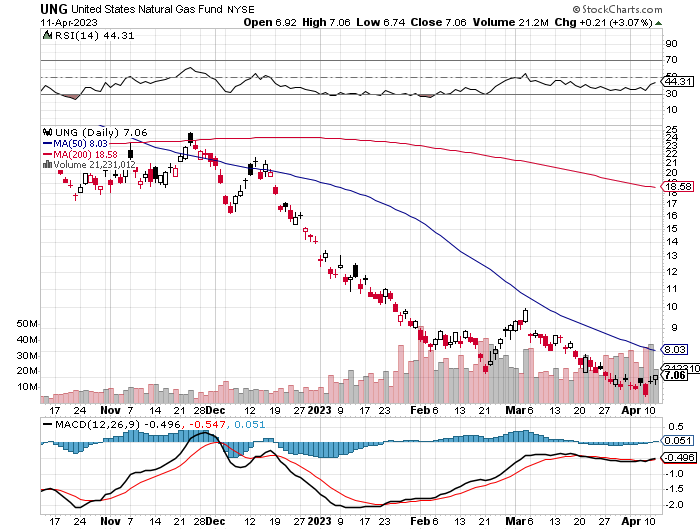 Cameco (CCJ) -took profits on long 5/$20-$23 bull call spread
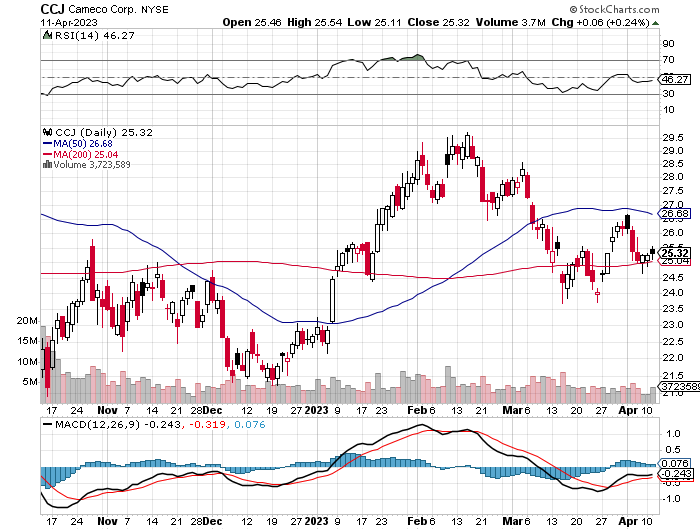 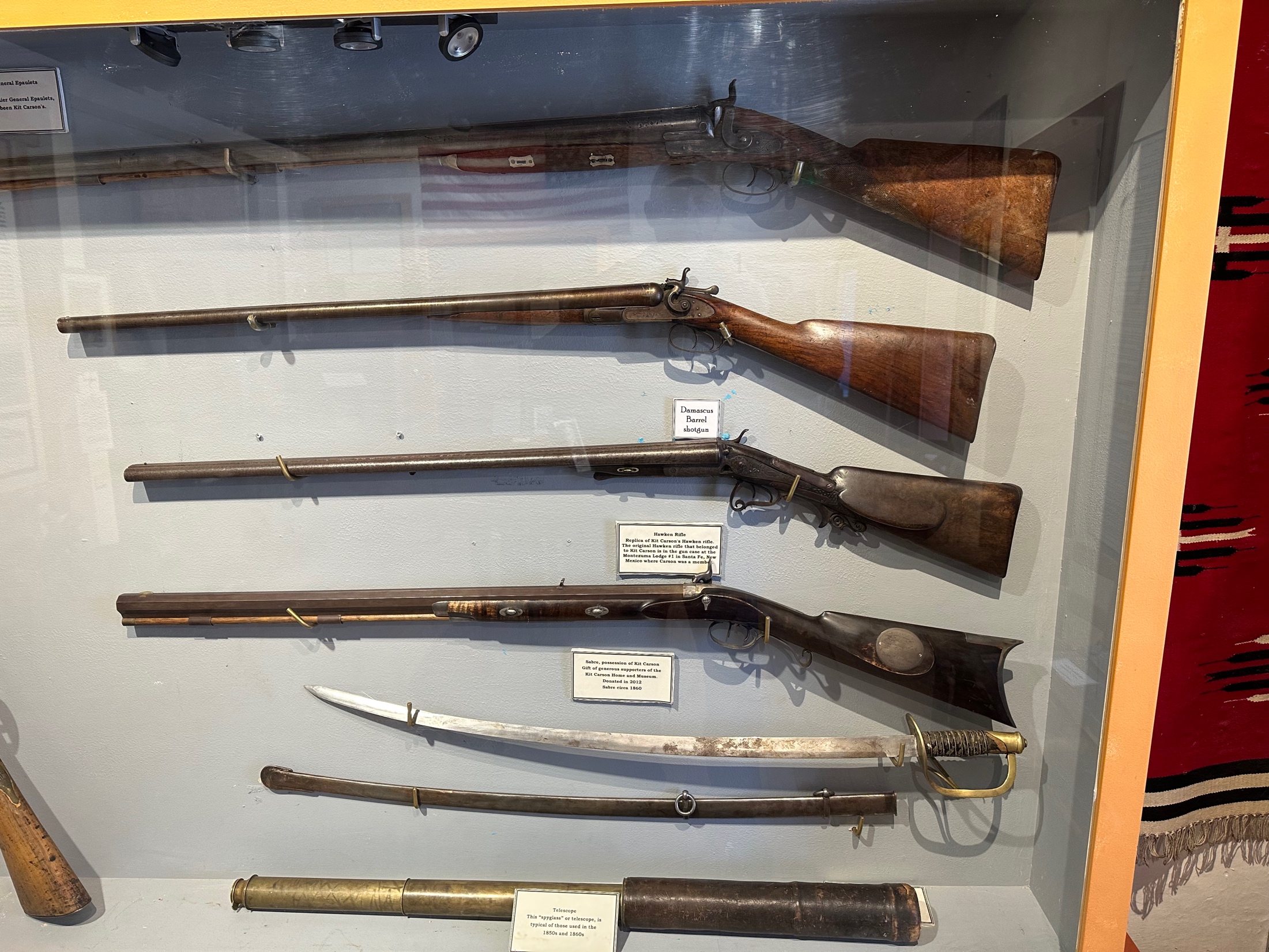 Precious Metals – New Bull Market
*Gold moves within 2% of new all-time highs, driven by the prospect of falling interest rates and the demise of crypto*Gold (GDX) and Silver miners (SIL) catch on fire*Russia and China still stockpiling gold to avoid western sanctions*Lithium Prices Have Dropped by Half*A Severe Short Squeeze in Copper is Developing, leading to a massive price spike later in 2023*A Chinese economic recovery and exploding EV growth are the reasons
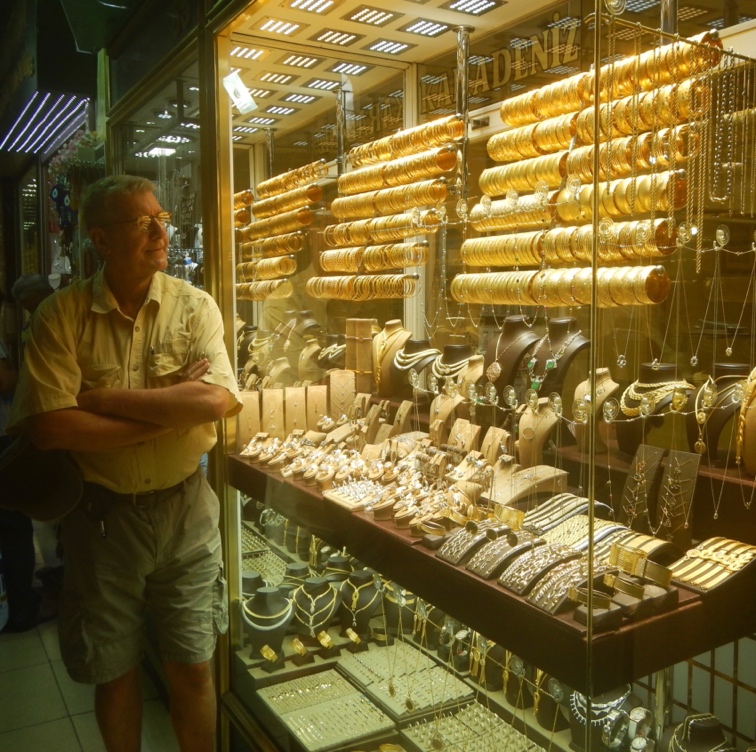 Global Lithium Production
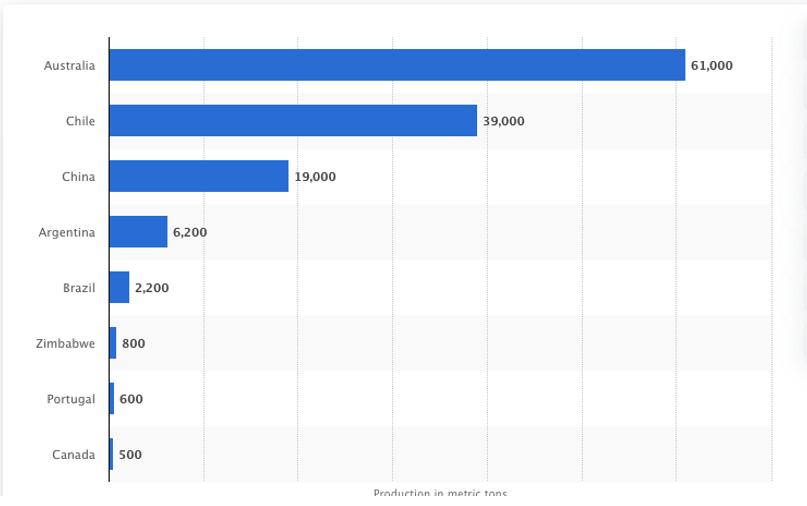 Gold (GLD) - Deflation calltook profits on long 5/$165-$170 bull call spread
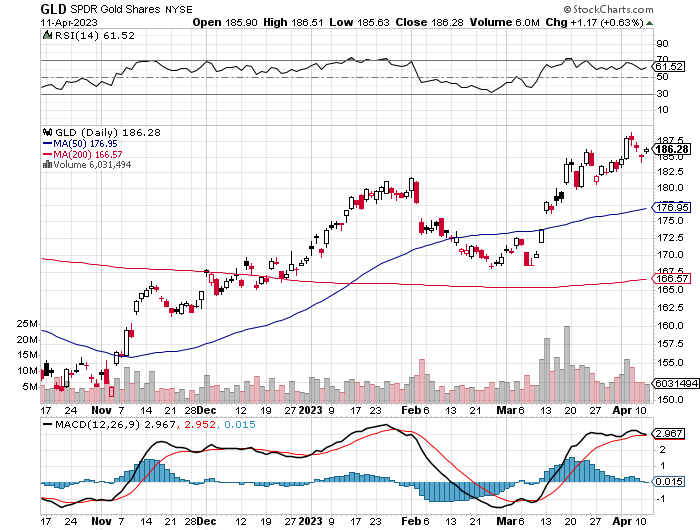 Market Vectors Gold Miners ETF- (GDX) –
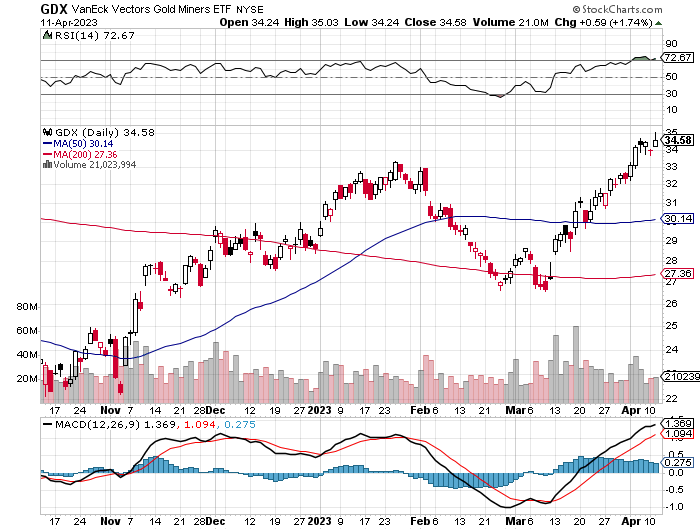 Barrick Gold (GOLD)took profit on long 1/$15.50-$16.50 call spread
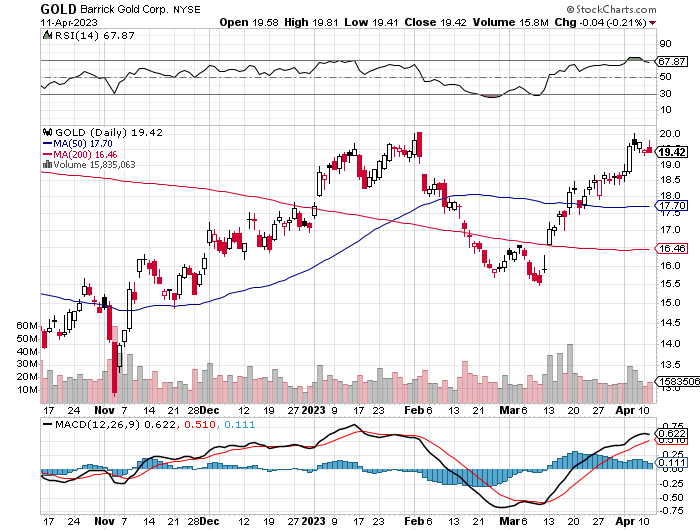 Newmont Mining- (NEM)-took profits on long $55-60 call spread
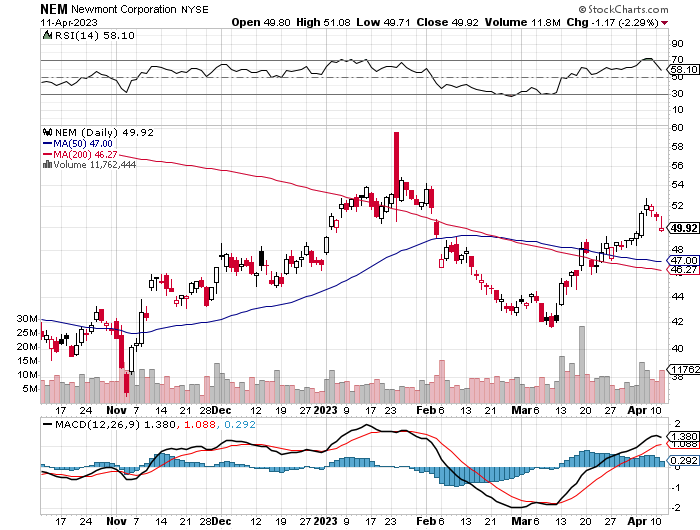 Silver- (SLV)-took profits on long 11/$19-$20 call spread
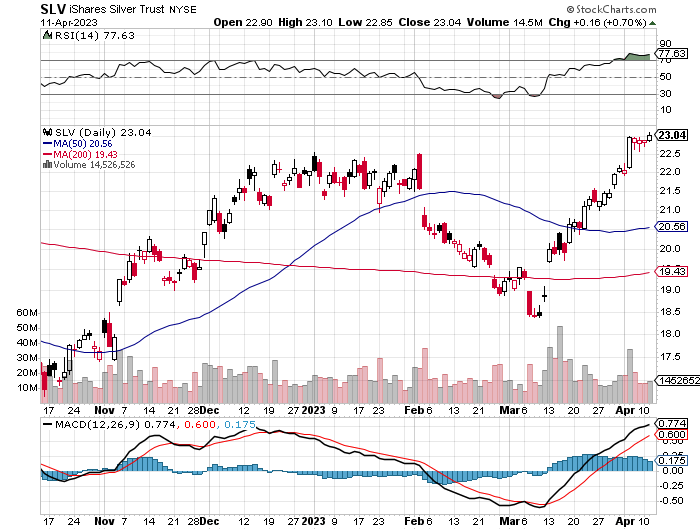 Silver Miners - (SIL)-
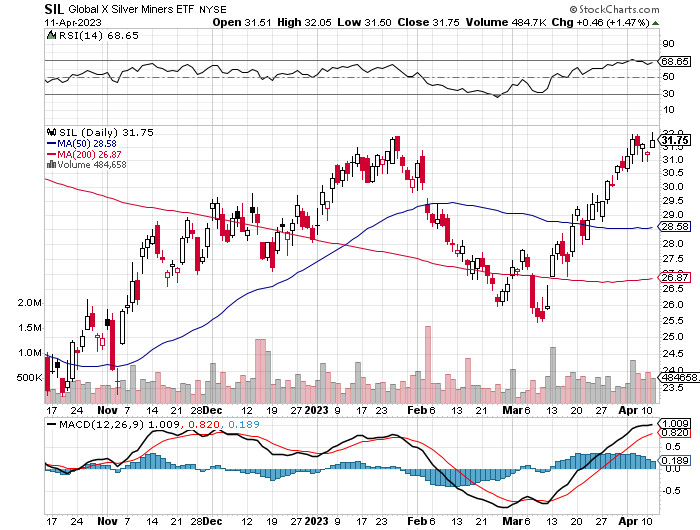 Wheaton Precious Metals - (WPM)-took profits on long 1/$36-$39 call spread
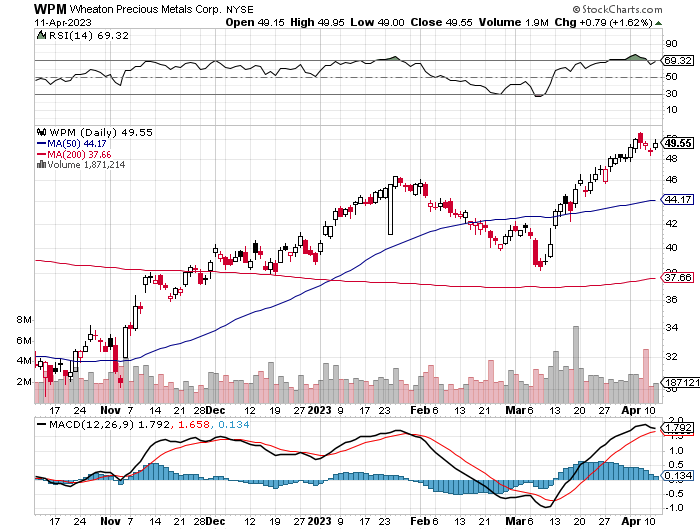 Platinum- (PPLT)- Green Hydrogen Play556,000-ounce shortage this yeartook profits on long 1/$36-$39 call spread
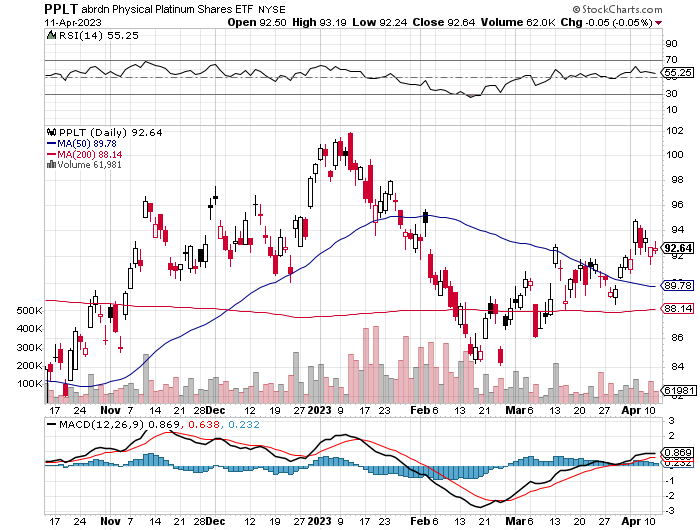 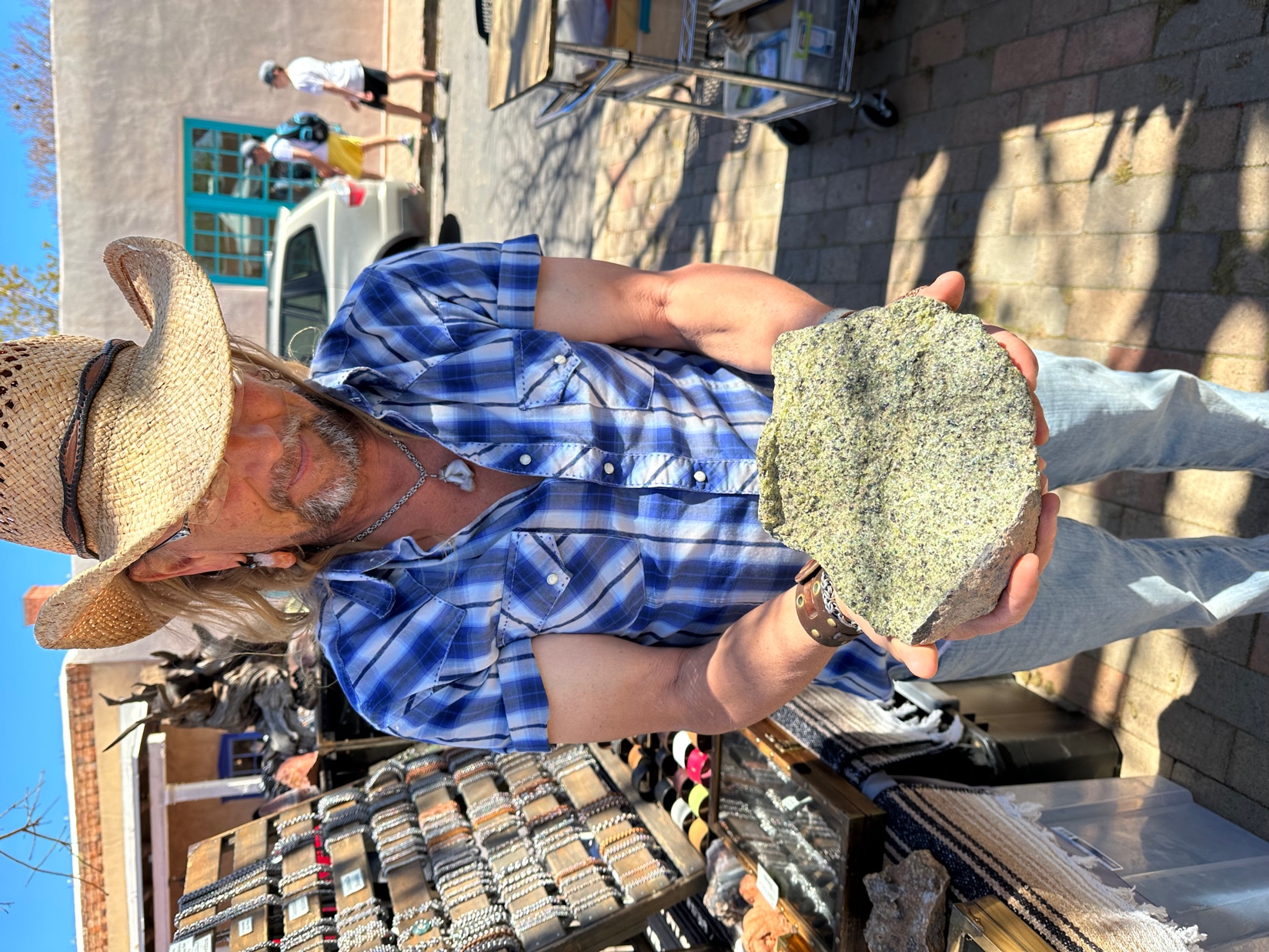 Real Estate – Commercial Crisis
*$1.5 Trillion in Commercial Real Estate Debt coming due is a Threat to all asset classes *Manhattan Office Vacancies Hit Record High *New Home Sales Grew 1.1%, in February, Existing Home Sales Soar 14.5%*Pending Homes Sales are Flat in February, rising by just 0.8% on a signed contracts basis*S&P Case Shiller Loses Gains in in January in their National Home Price Index, dropping from a 5.6% annual gain to only 3.8%. Prices have been dropping for seven straight months *REIT’s are getting demolished by refi fears, with rates tripling from zero rate era*Home Ownership Premium Highest Since 2006,when compared to rentals
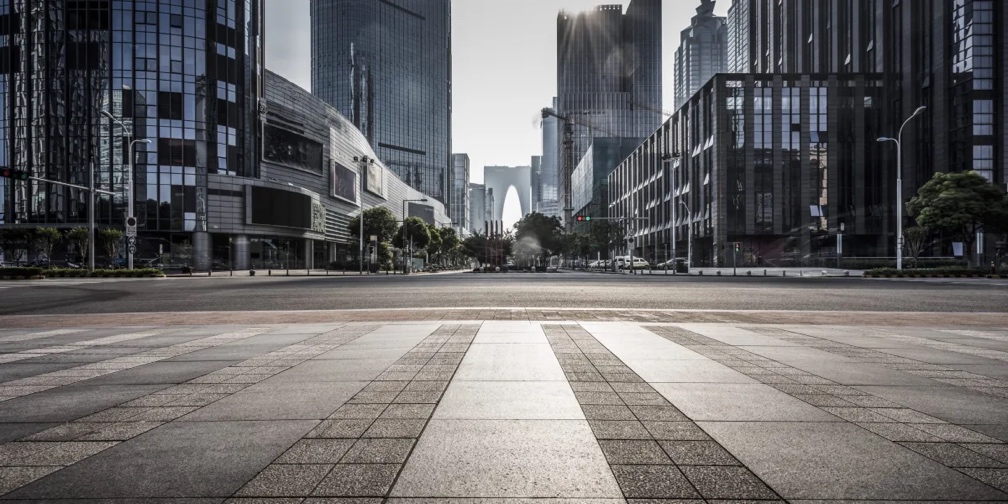 S&P Case Shiller PlungesS&P Case Shiller Drops to +3.8%, in January with its National Home Price IndexSan Francisco was down -8% YOY, while -Seattle gave up 5%. Miami gained +14%, Tampa +11%, and Atlanta +8%.
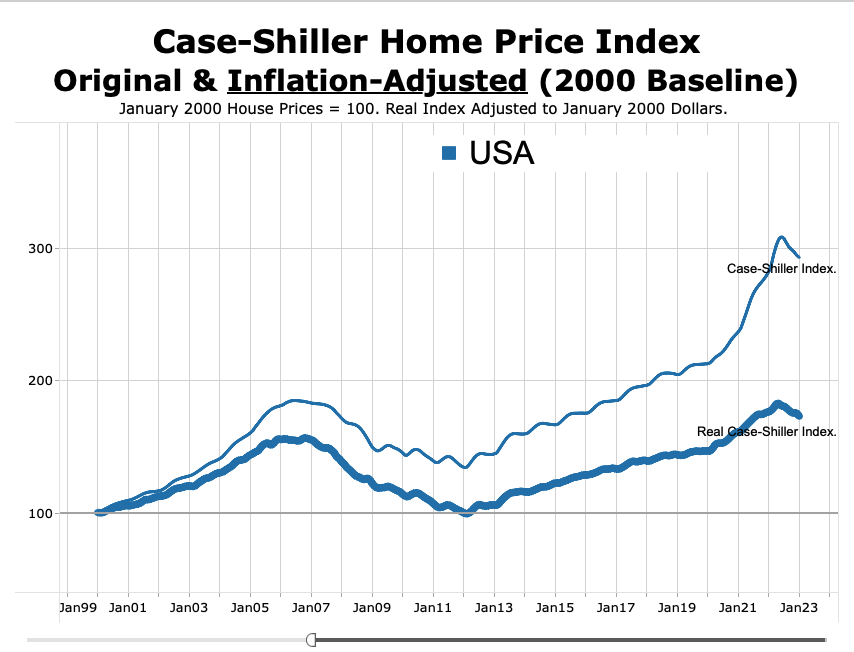 Crown Castle International (CCI) – 4.72% yielding cell phone tower REIT
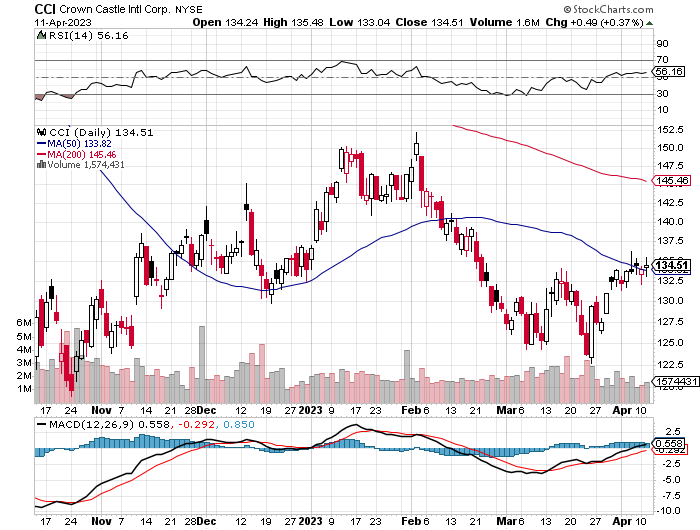 US Home Construction Index (ITB)(DHI), (LEN), (PHM), (TOL), (NVR)
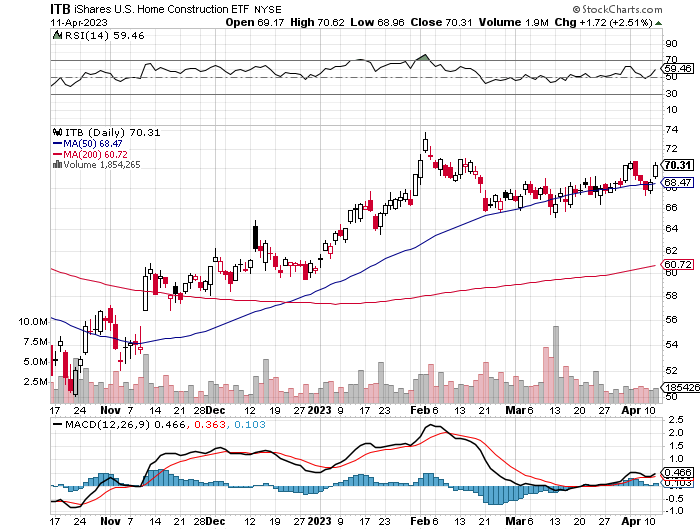 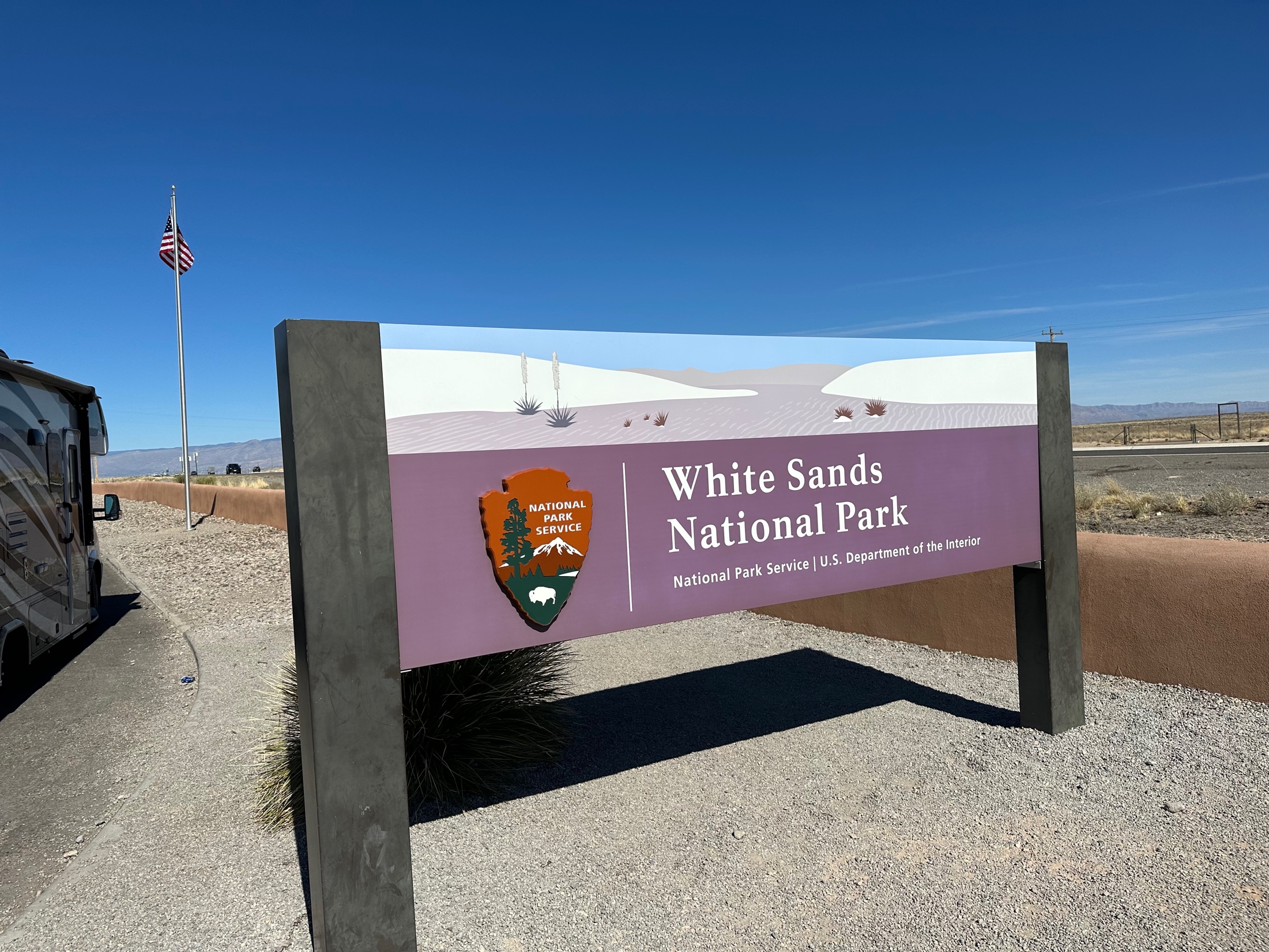 Trade Sheet-So What Do We Do About All This?
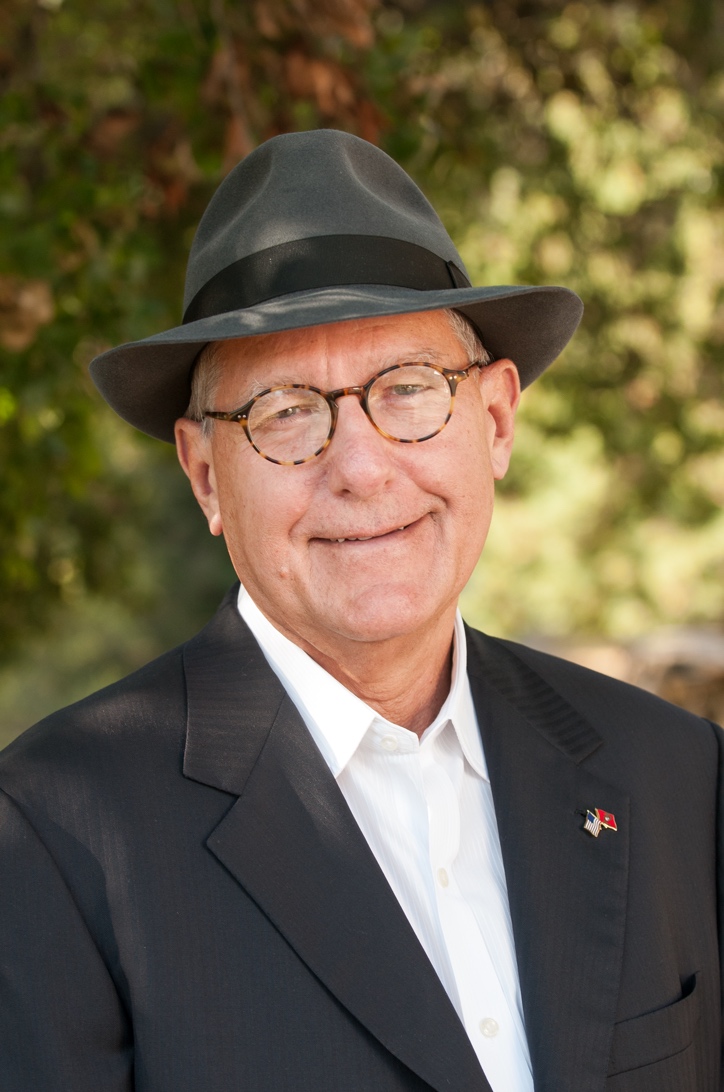 *Stocks – buy the big dips at bottom of range,………………sell big rallies to hedge holdings*Bonds – buy dips, sell extreme rallies*Commodities-buy dips*Currencies- sell dollar rallies, buy currencies*Precious Metals – buy dips*Energy – buy dips*Volatility - sell short over $30*Real estate – buy dips
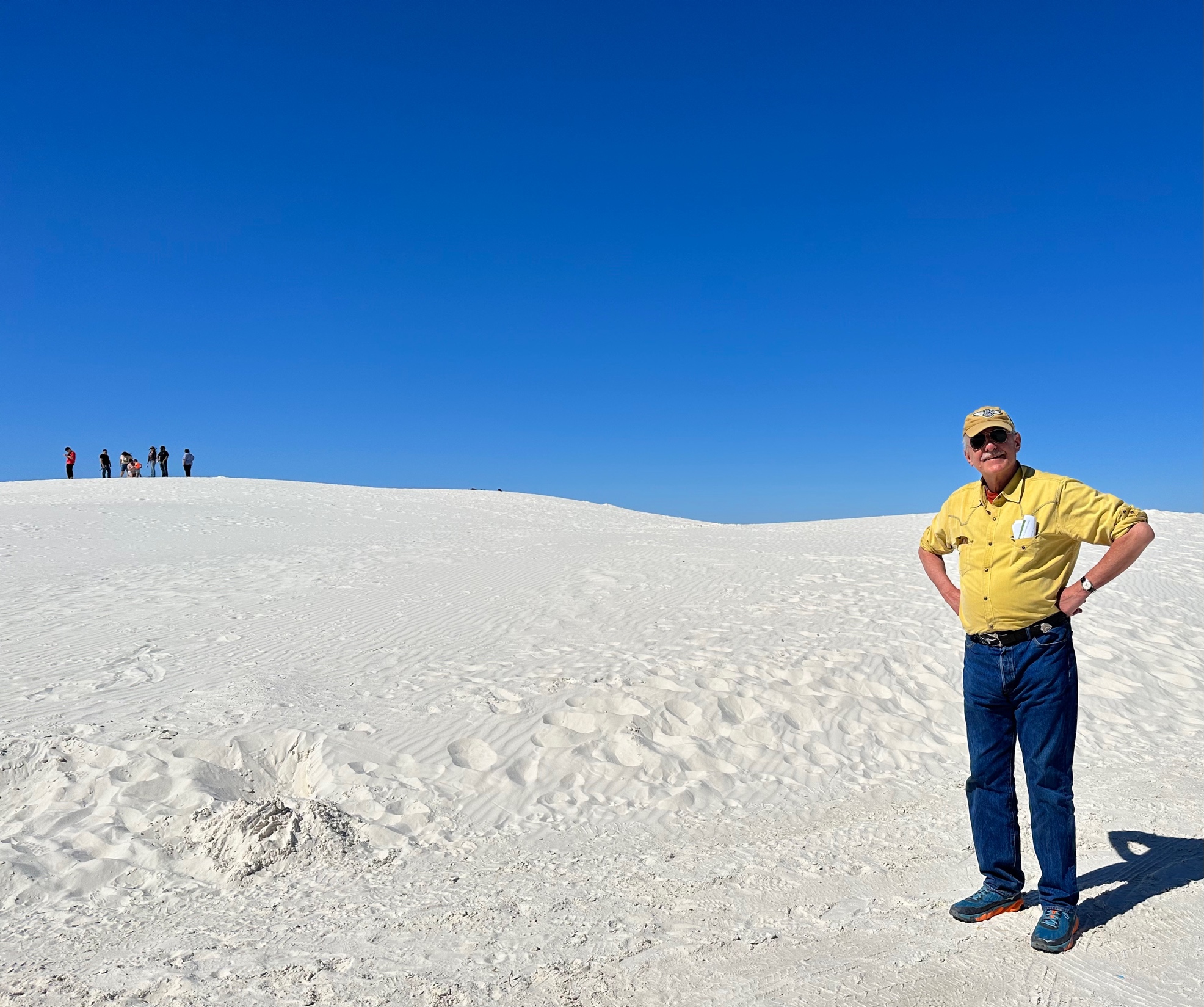 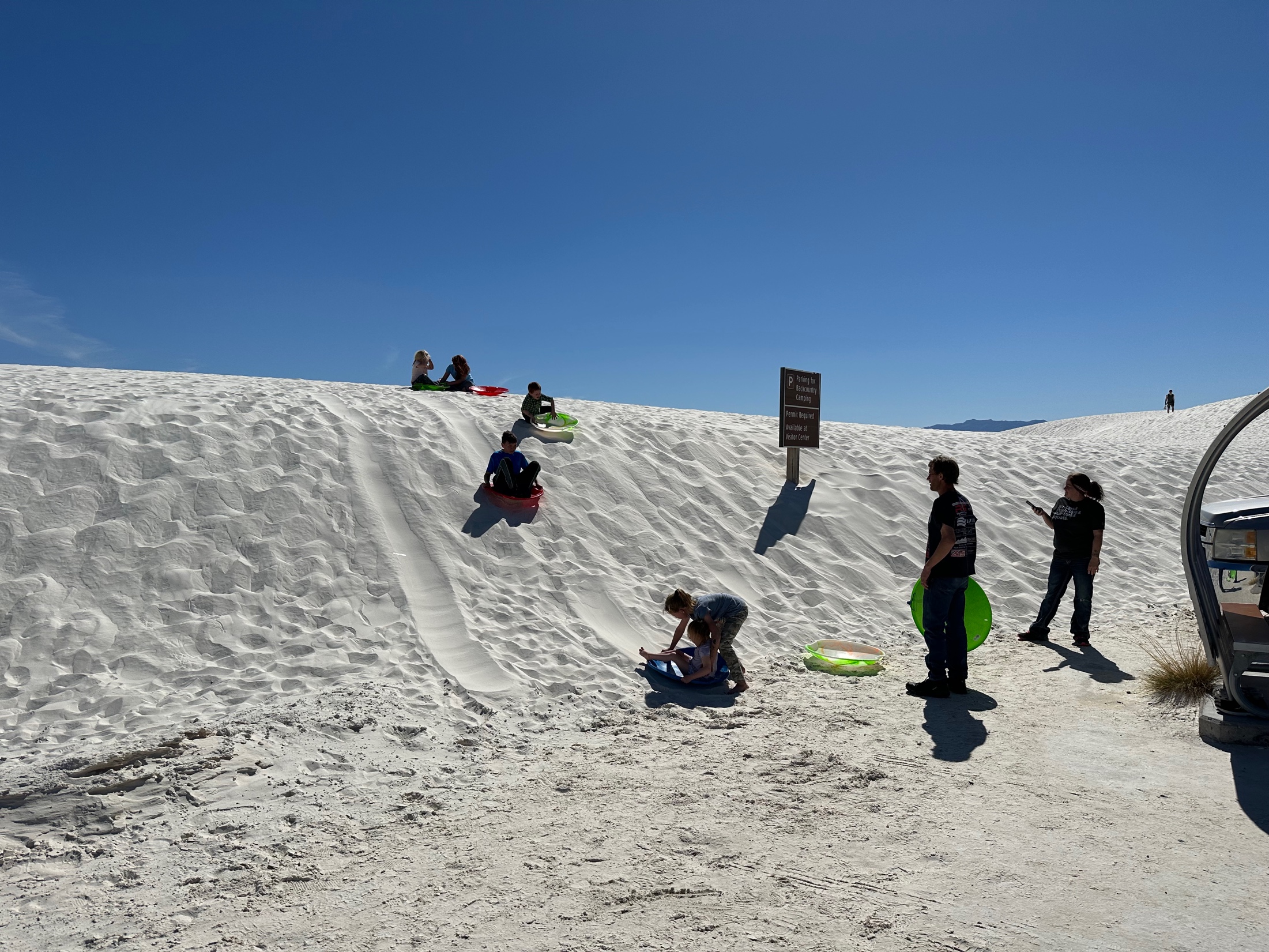 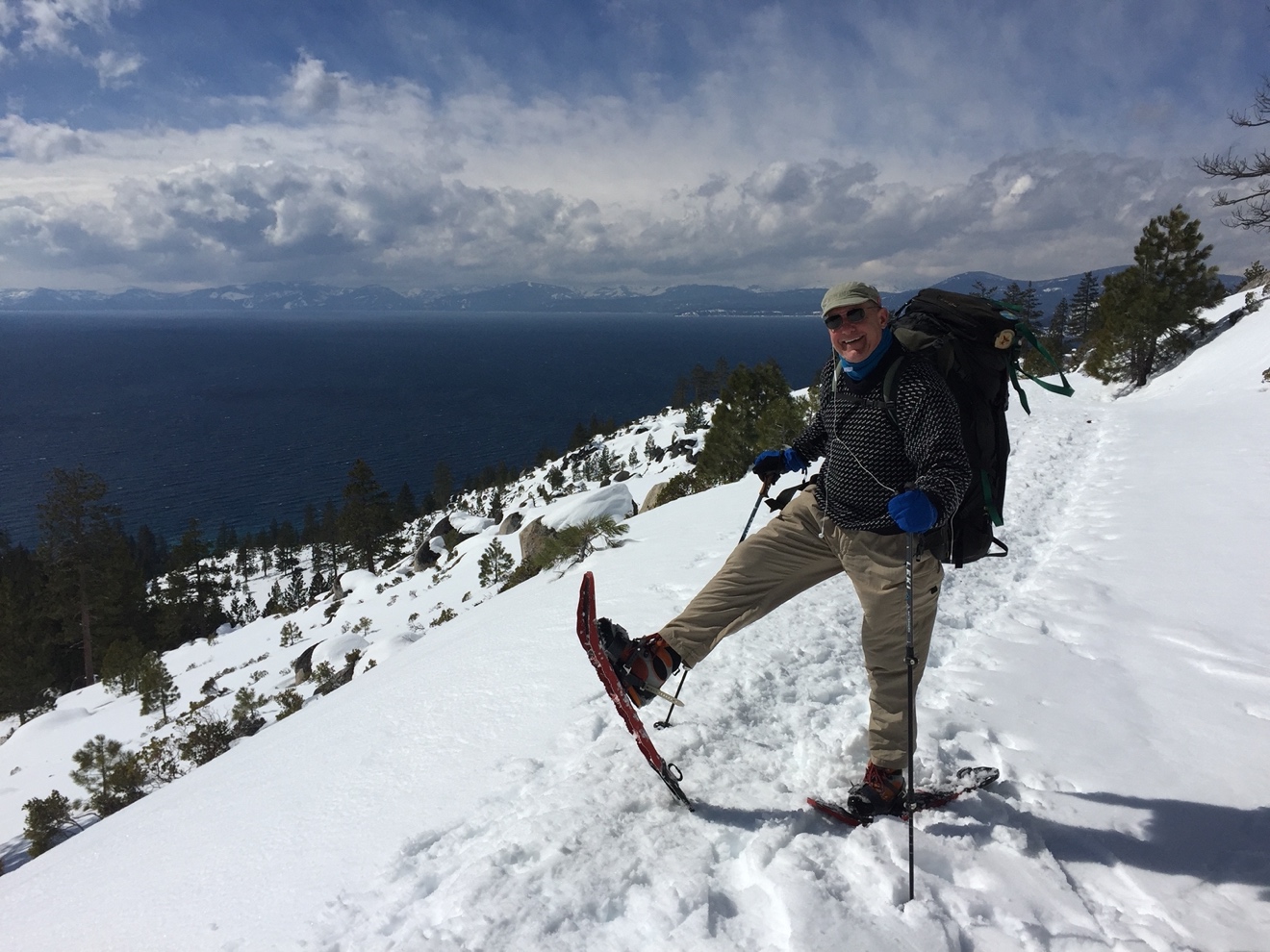 Next Strategy Webinar12:00 EST Wednesday, April 26 from Silicon Valley, CAemail me questions at support@madhedgefundtrader.com
Good Luck and Good Trading!